Contactless guest experience for hospitality
Alejandro Vázquez
Senior Consultant
Petur Thor Sigurdsson
Product Director
Agenda
What is new in Self-Service
QR Code Ordering
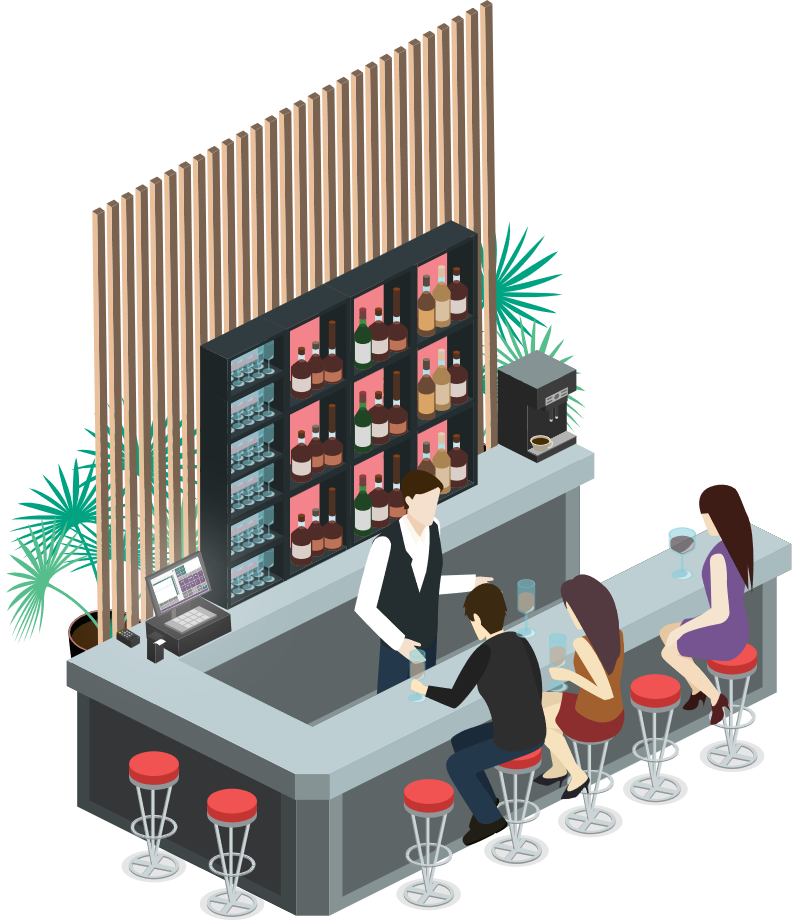 LS Central
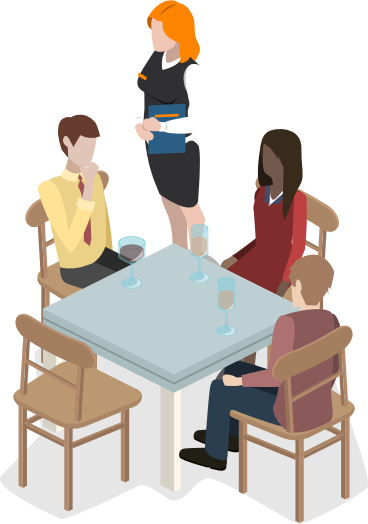 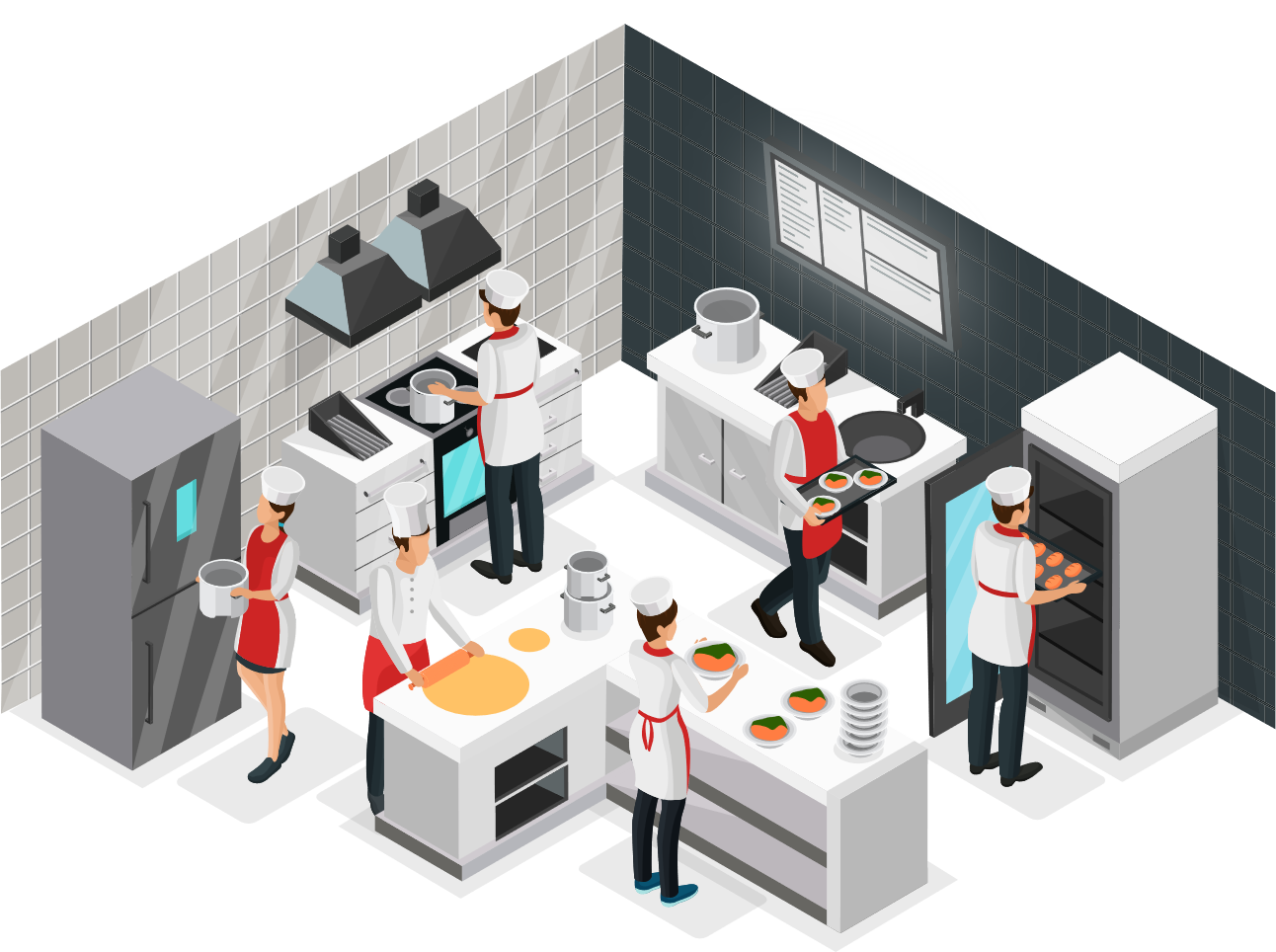 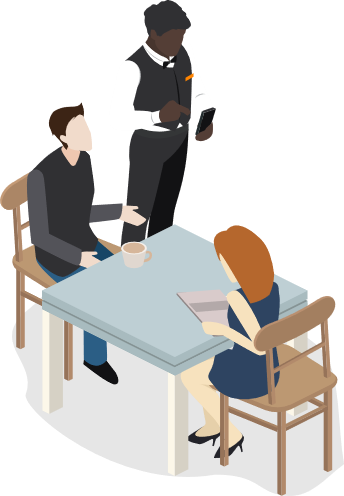 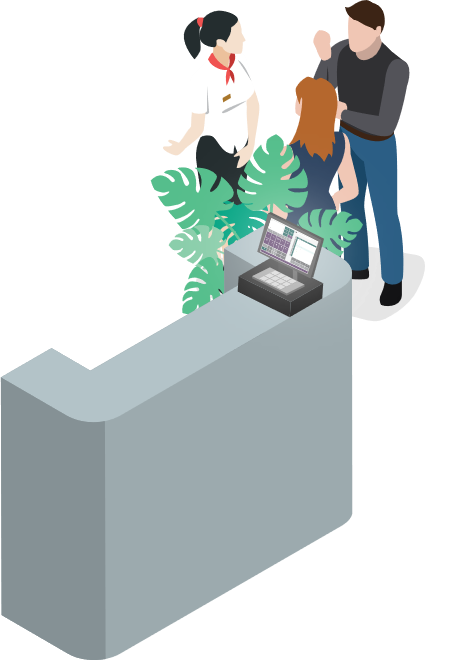 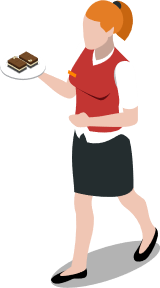 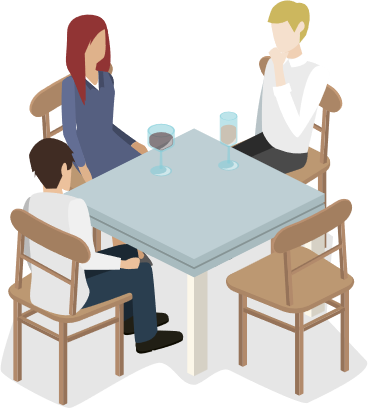 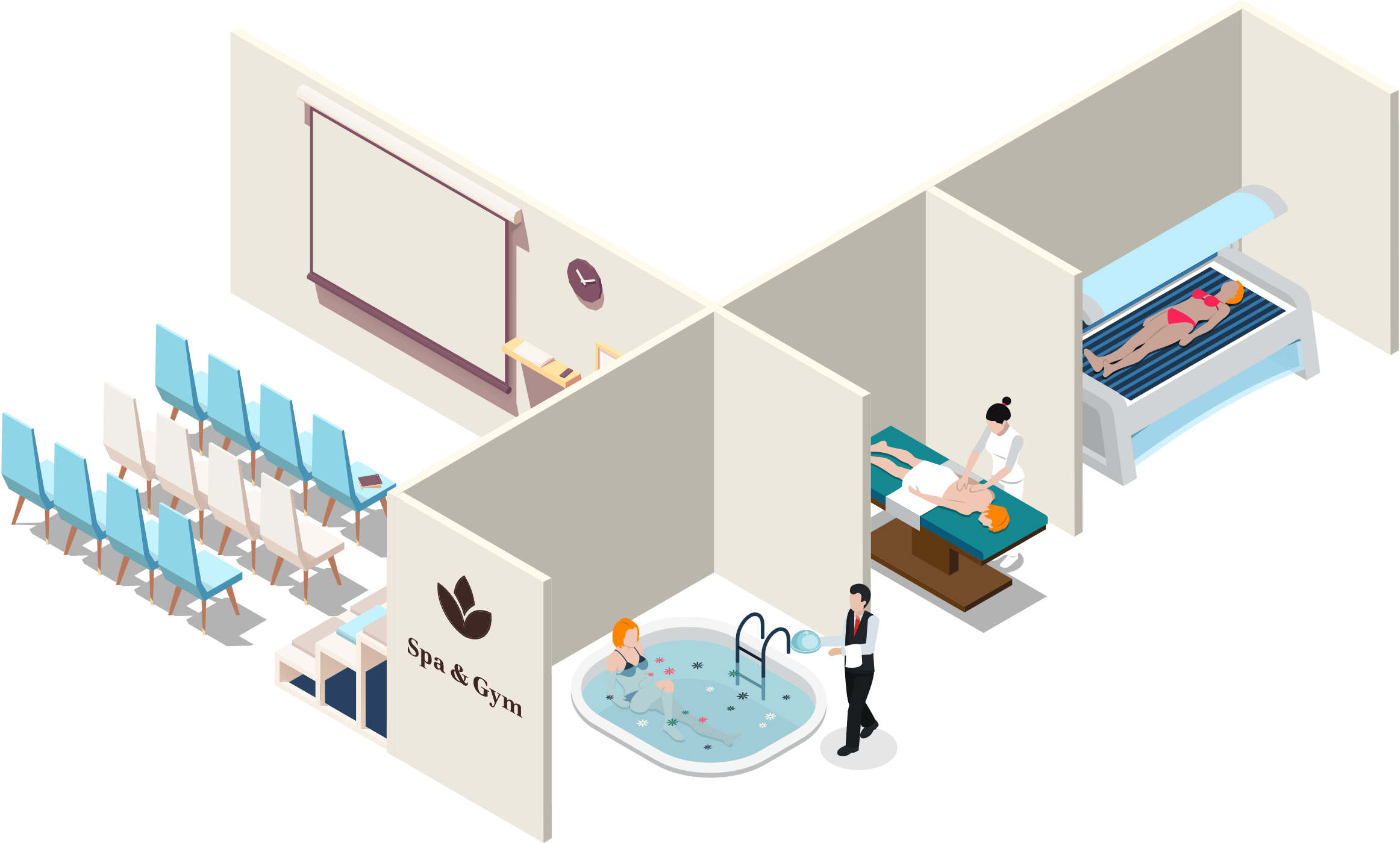 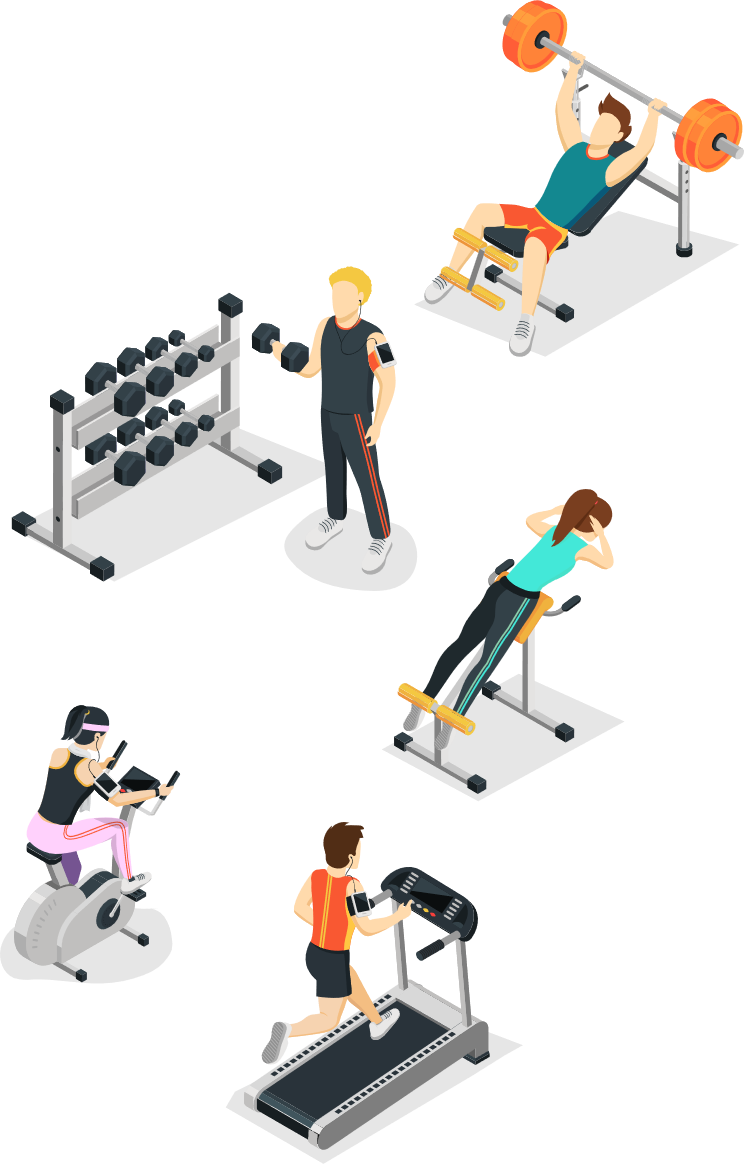 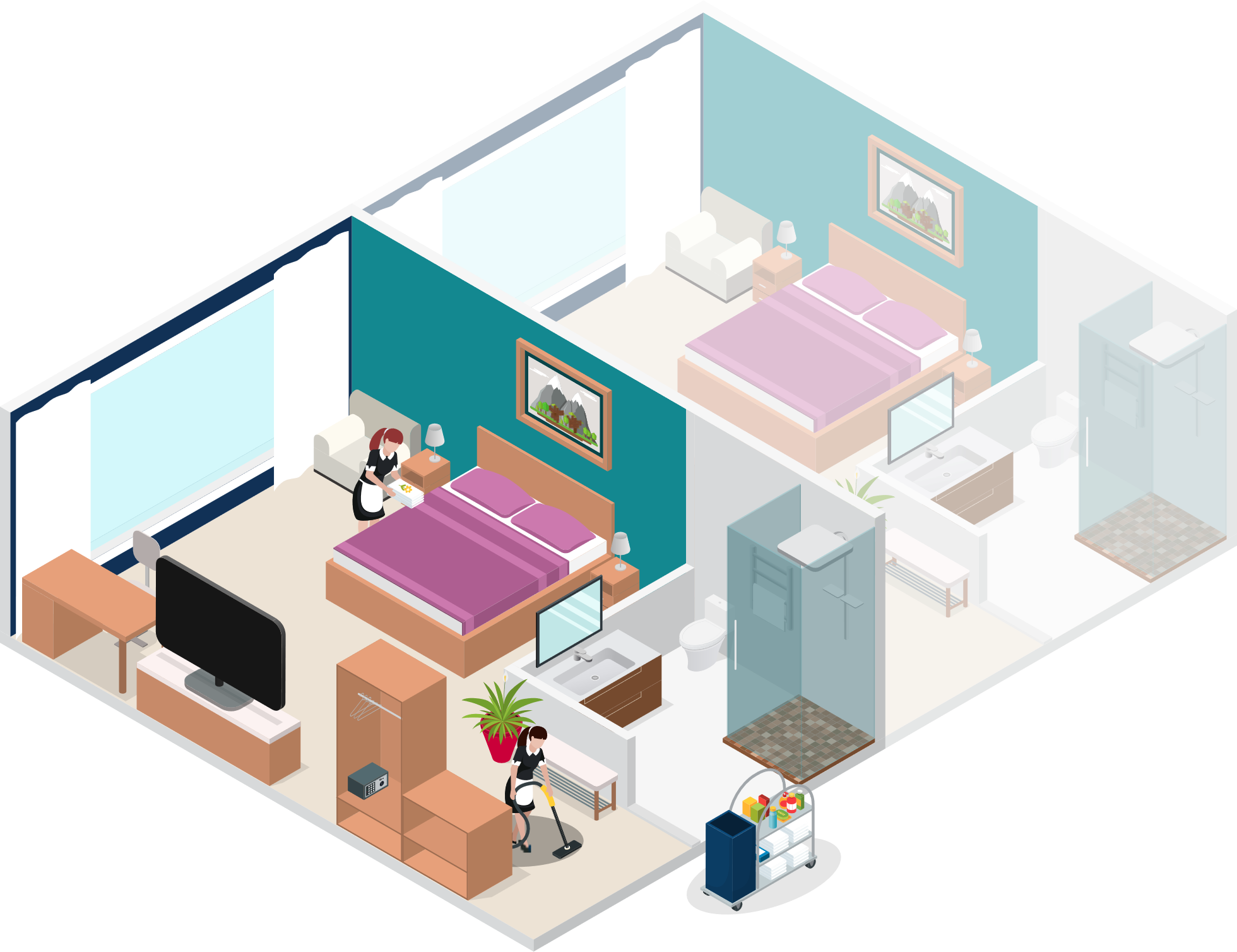 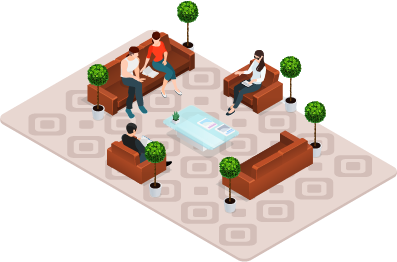 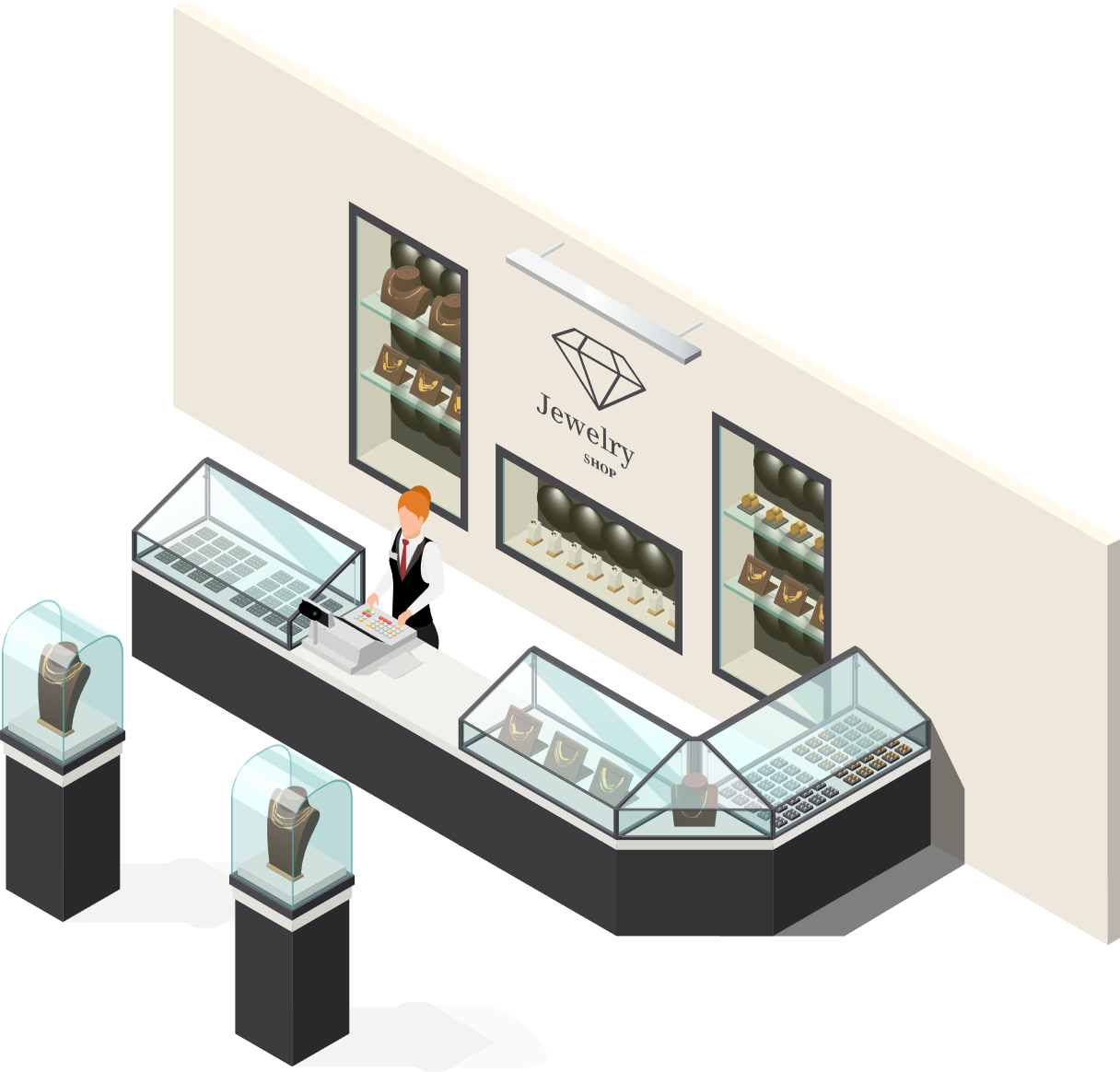 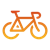 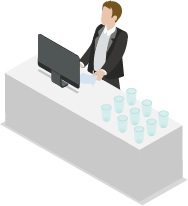 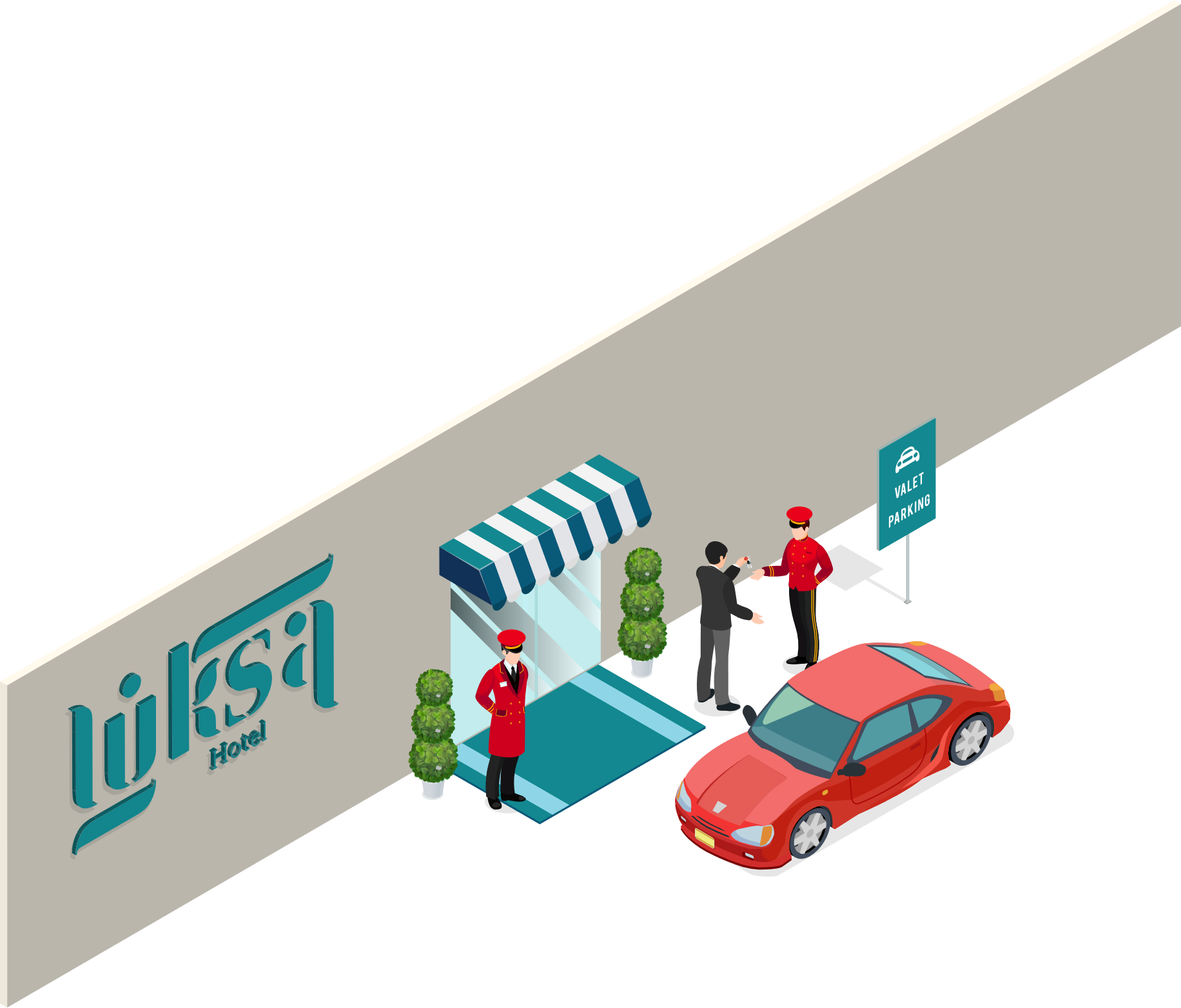 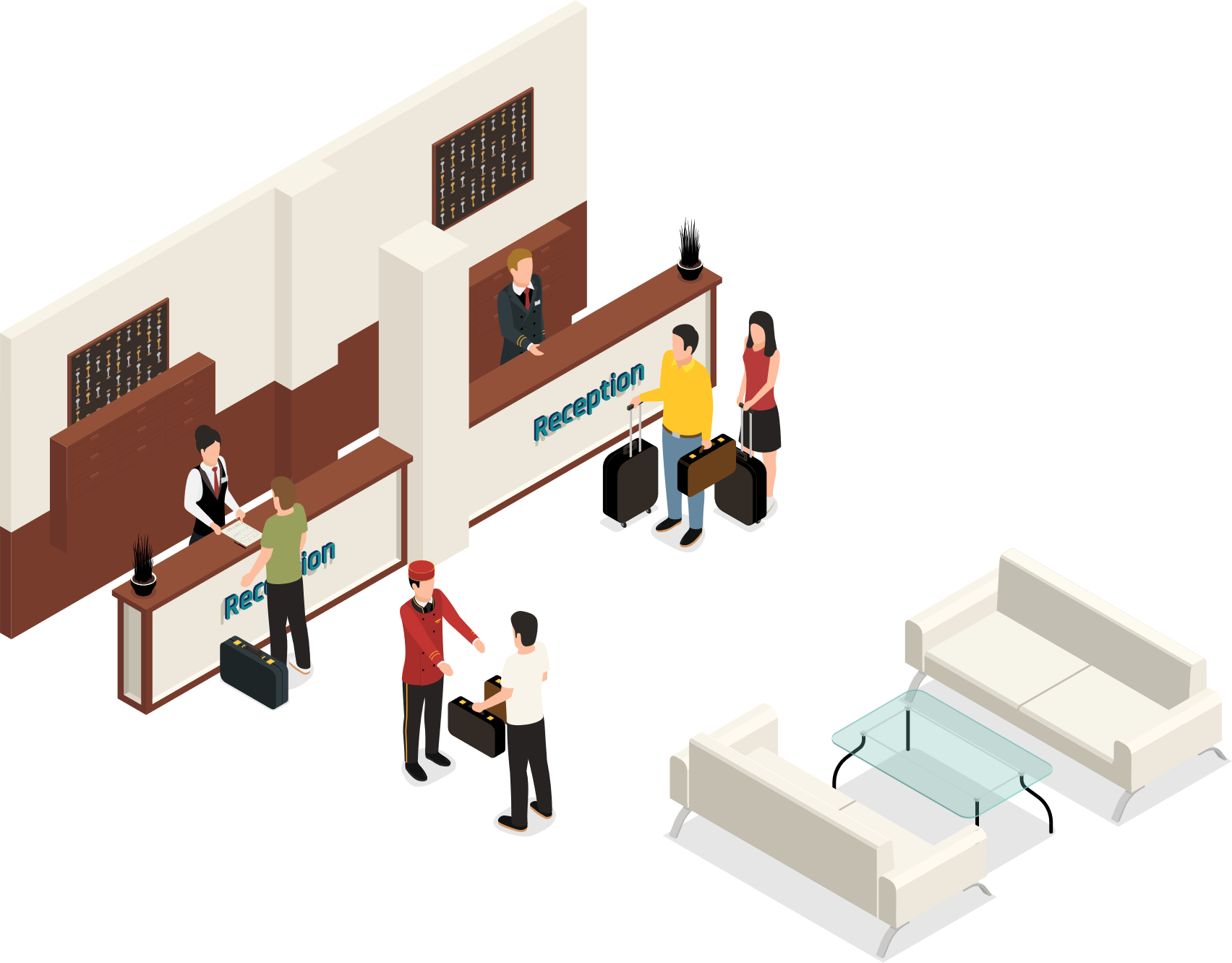 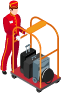 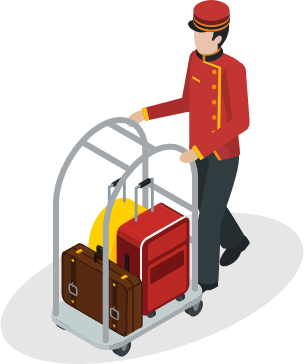 Self-service kiosk benefits
Increases the restaurant's capacity to receive orders and serve more customers in less time
Reduced labor cost
Revamped UI
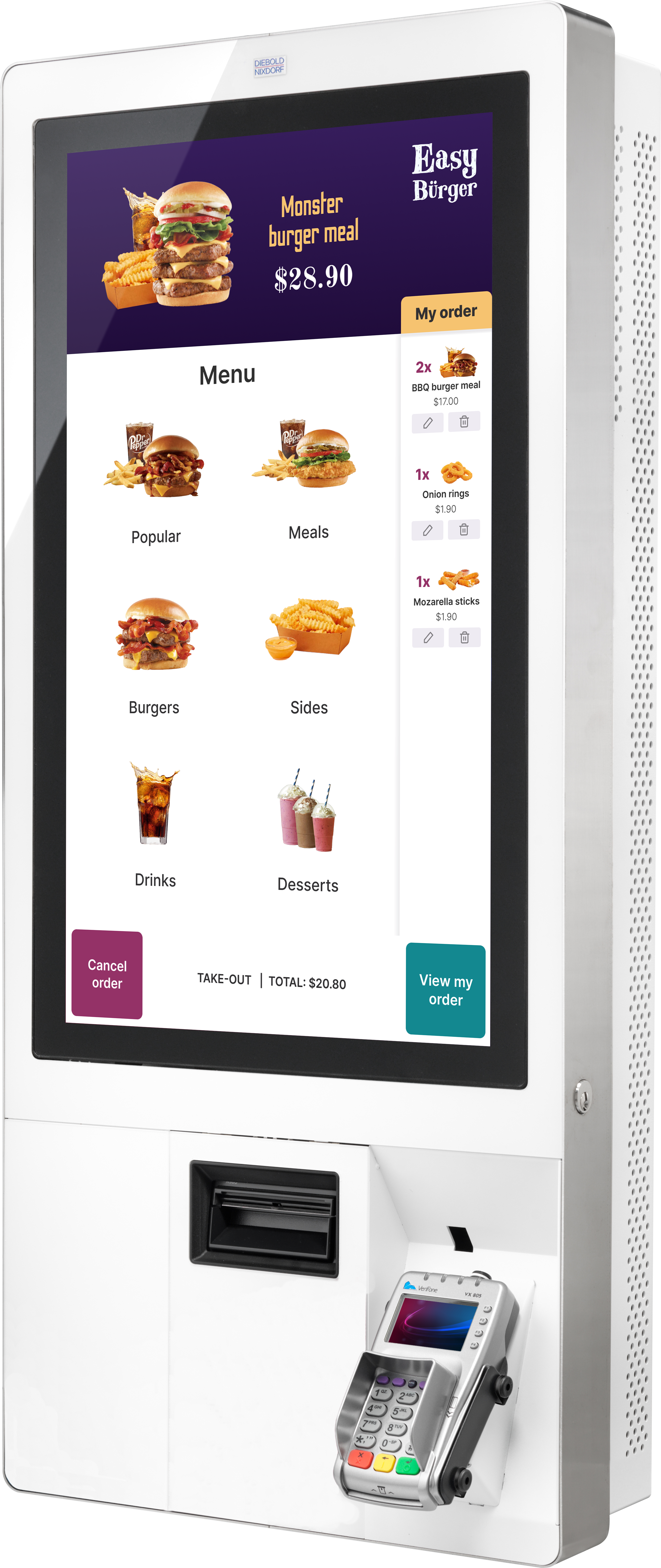 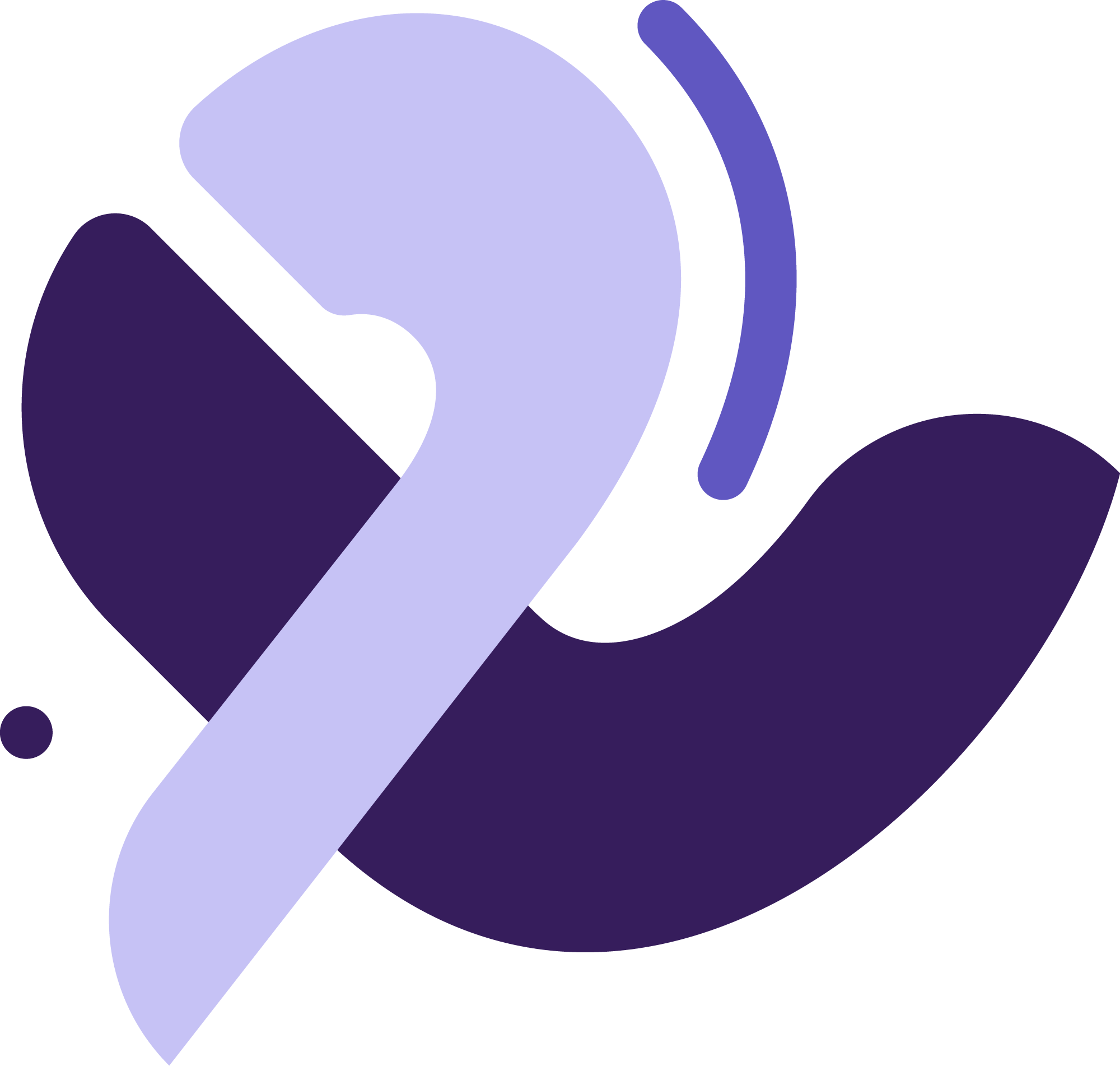 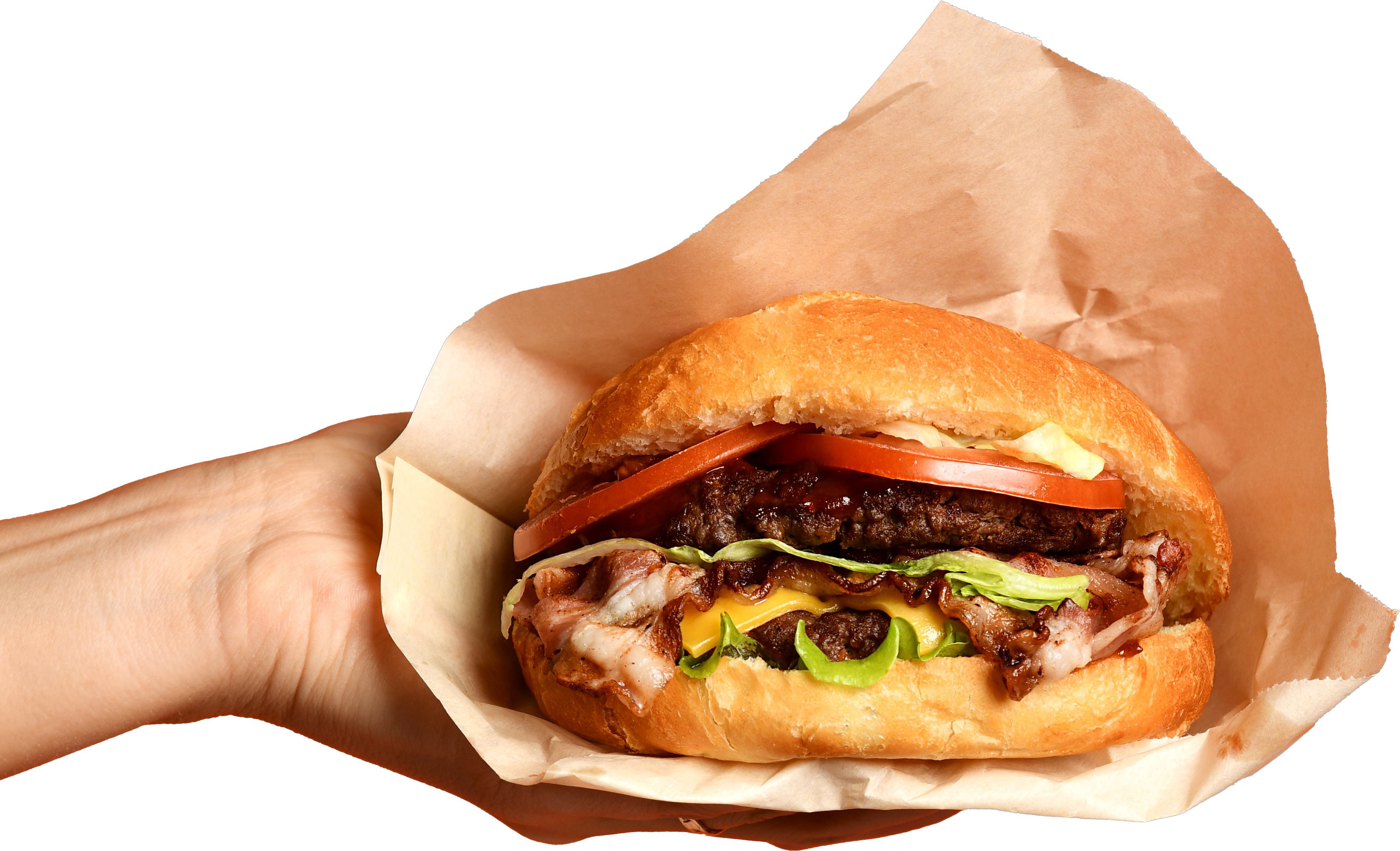 Latest additions
Kiosk enhancements
eCom ordering with QR code ordering
QSR Host
KDS enhancements
Comments
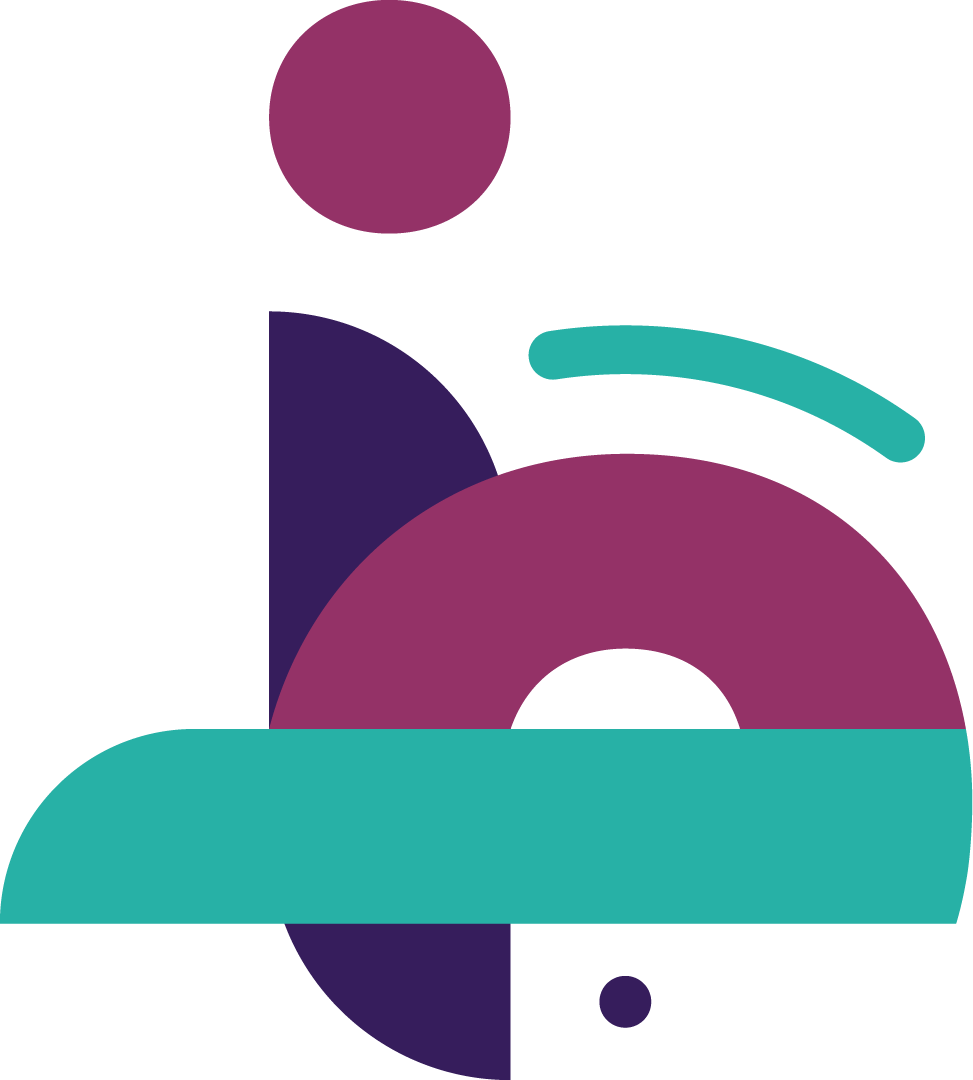 Kiosk
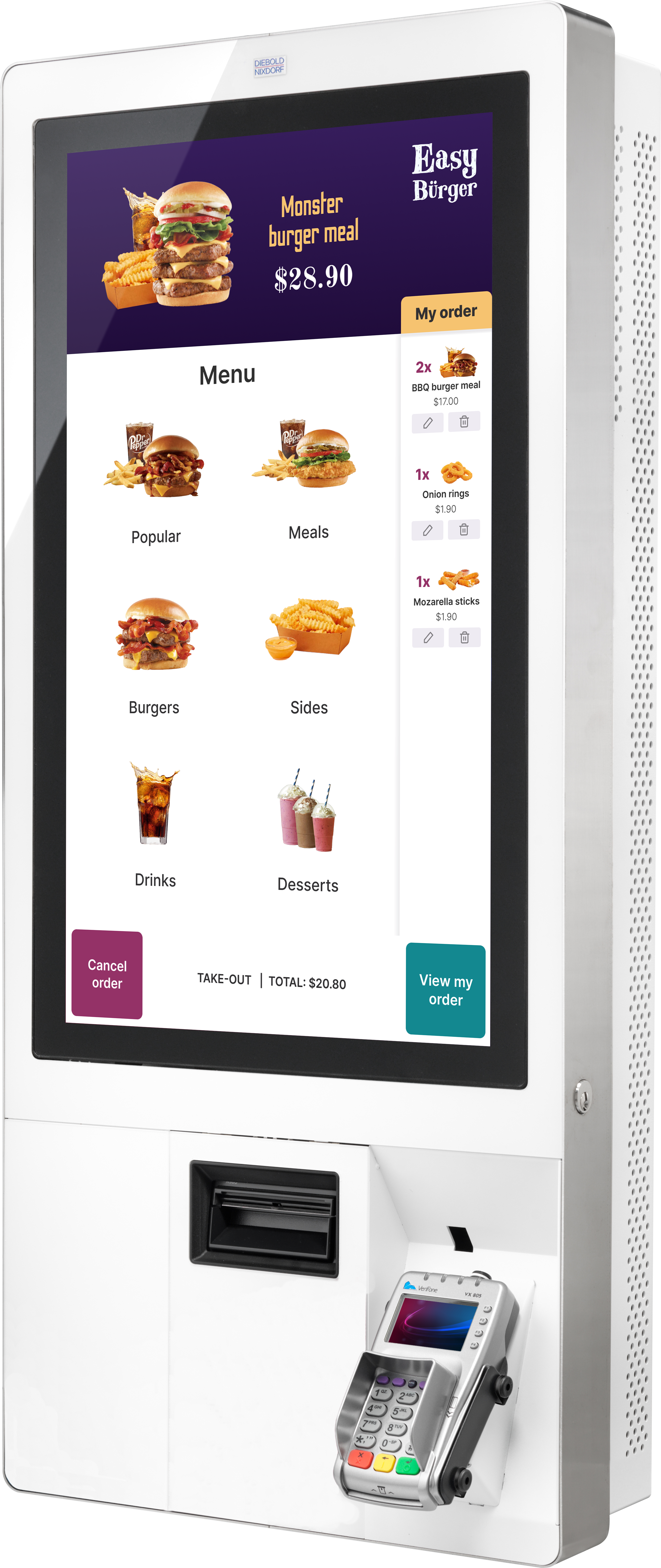 Recent enhancements
Roadmap
Discounts
Accessibility
Make it a meal
Cross-selling
Refactored order flow
Multi-Language
Scan items
Scan member
Responsive layout
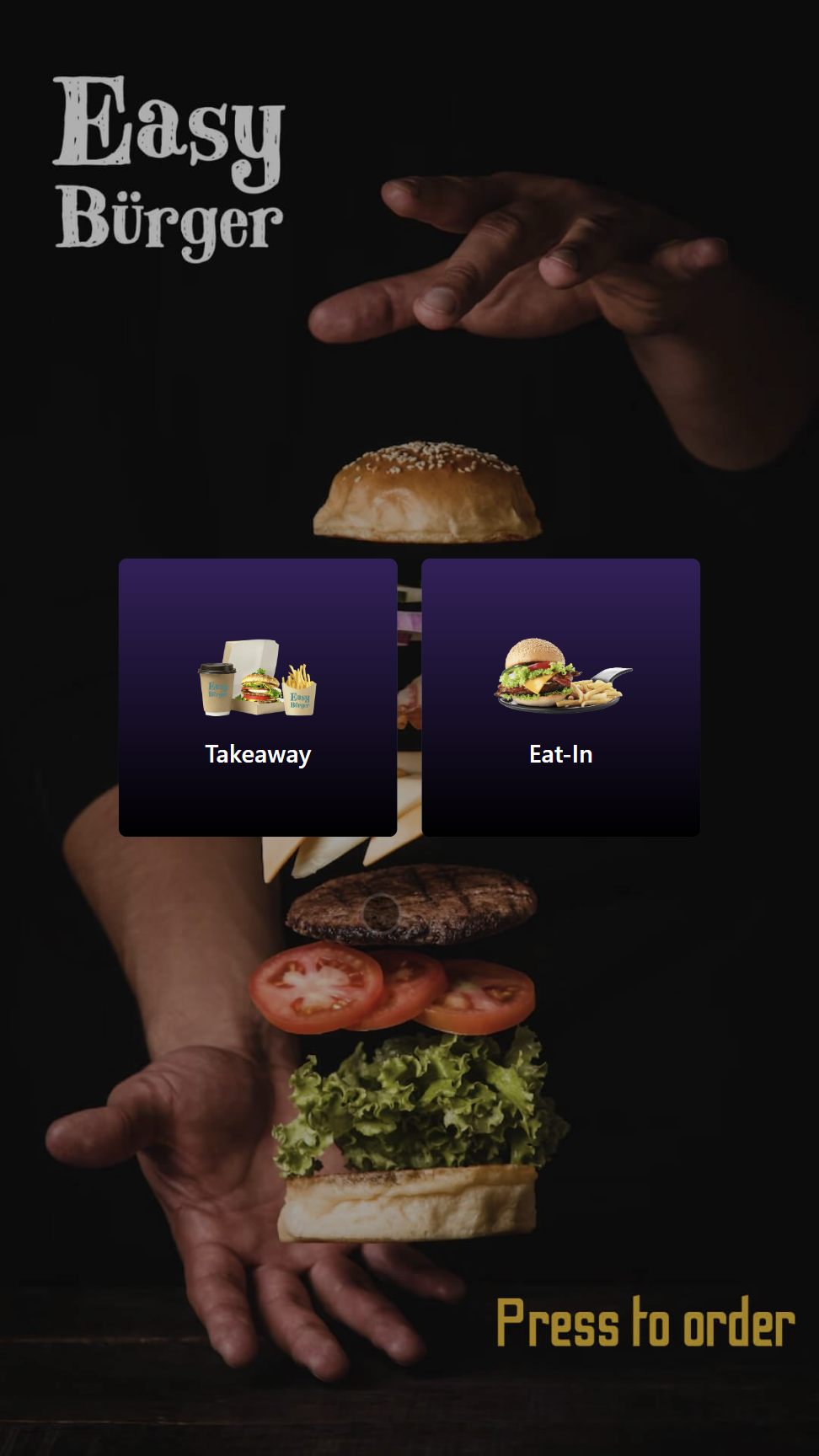 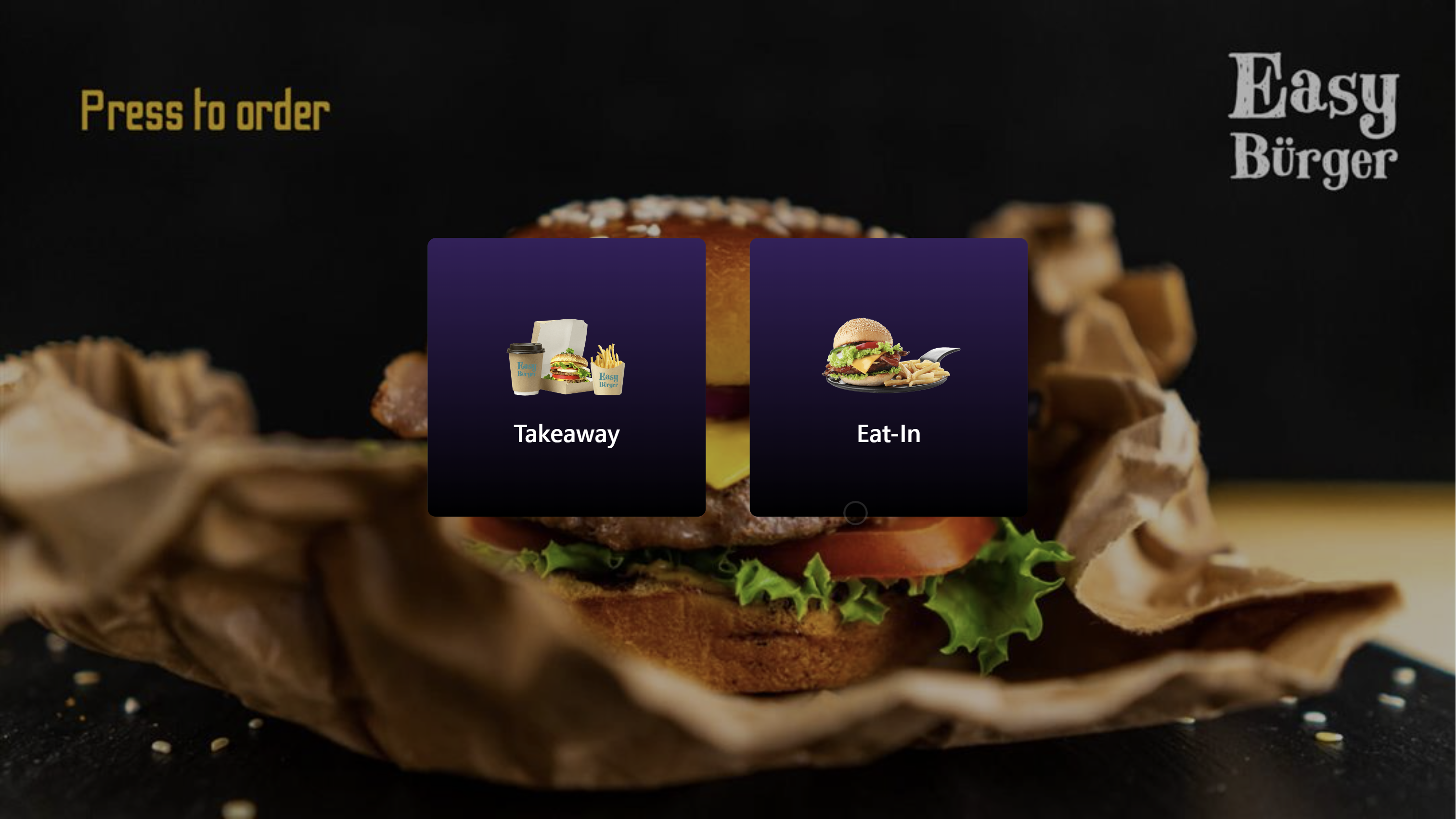 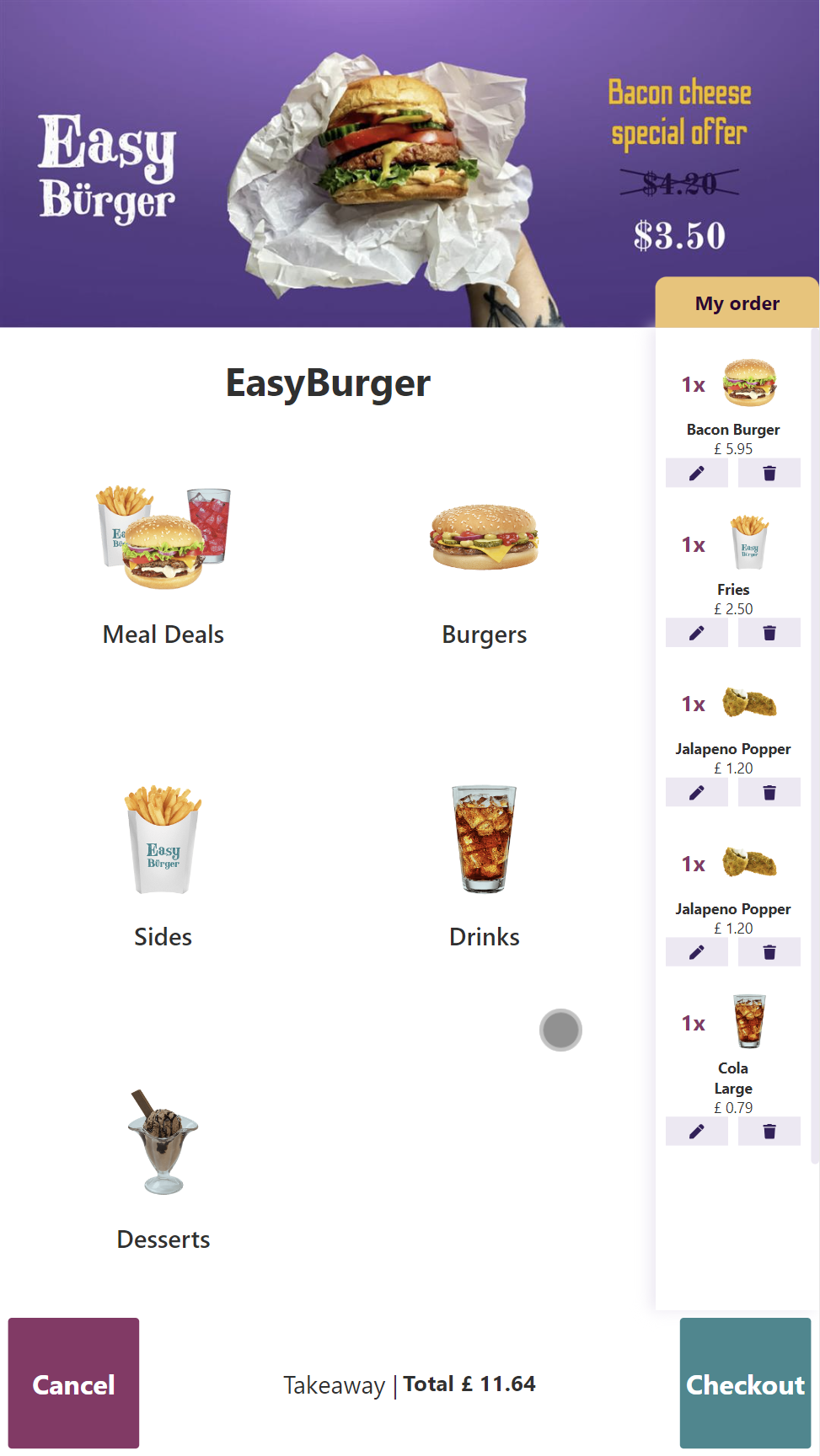 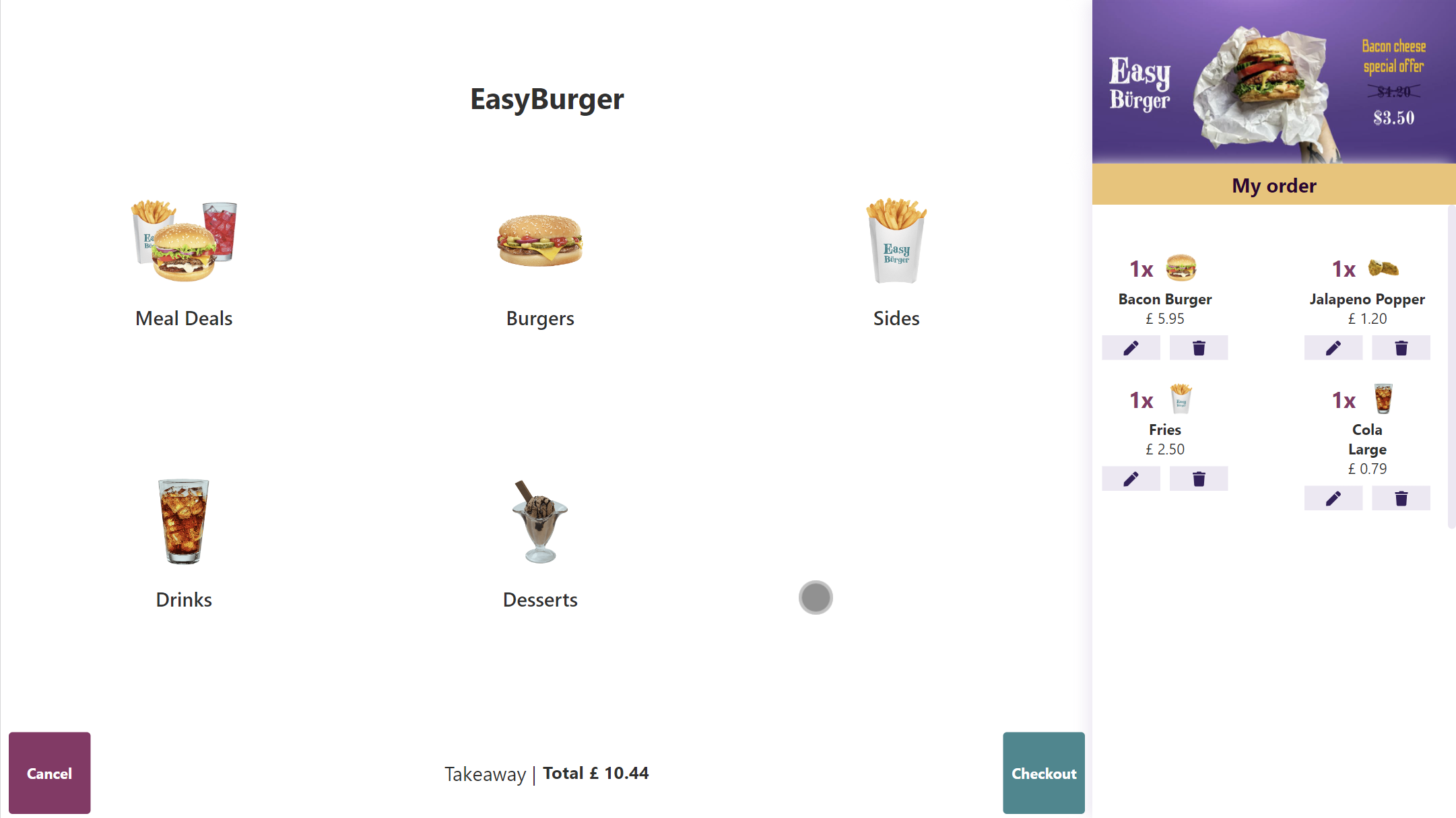 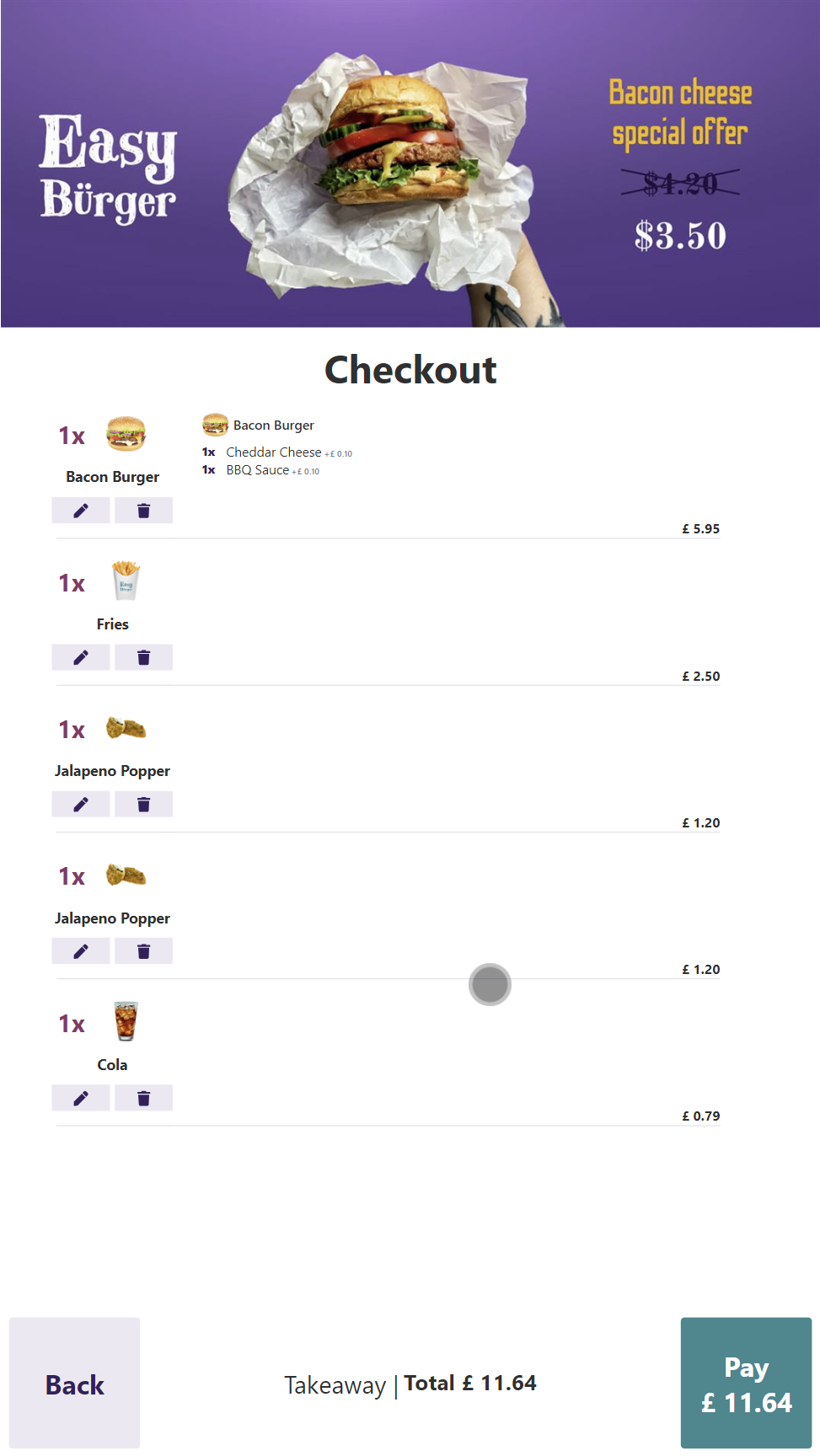 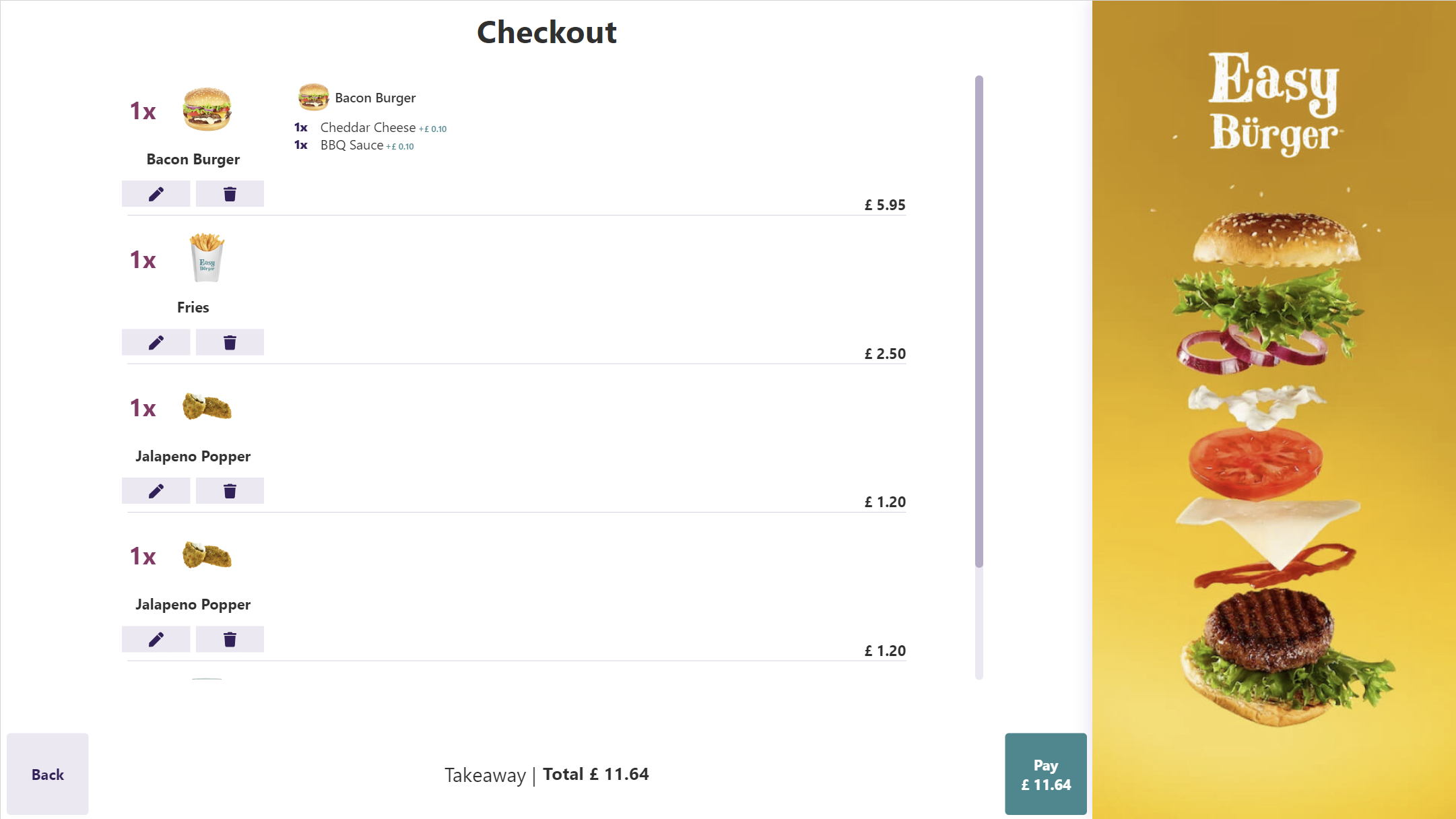 Customer implementation: Djurs Sommerland
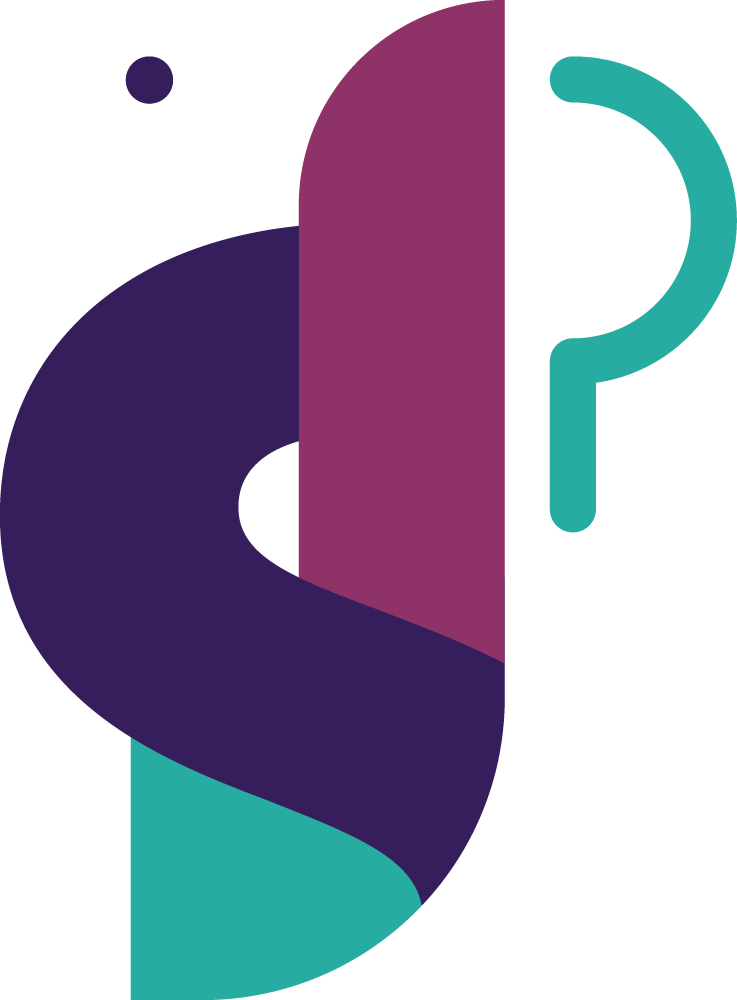 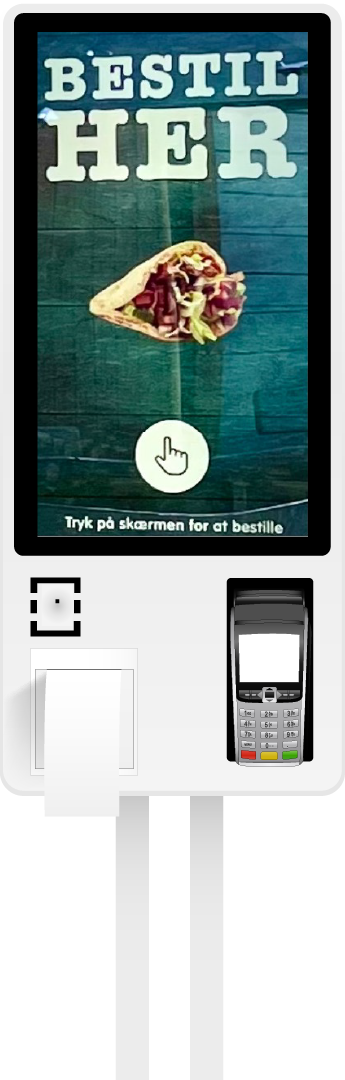 Complete upgrade to LS Central
3 Restaurants using Kiosk
3 Kitchens with KDS
18 Self-Services
Online On-Prem with 91 POSs
> 10000 transactions per day
eCommerce for Hospitality – Online food ordering
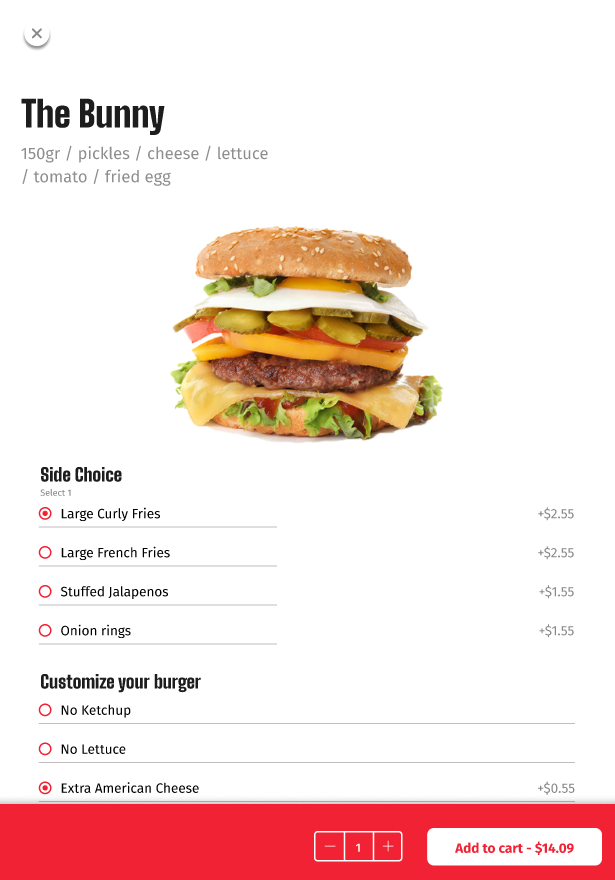 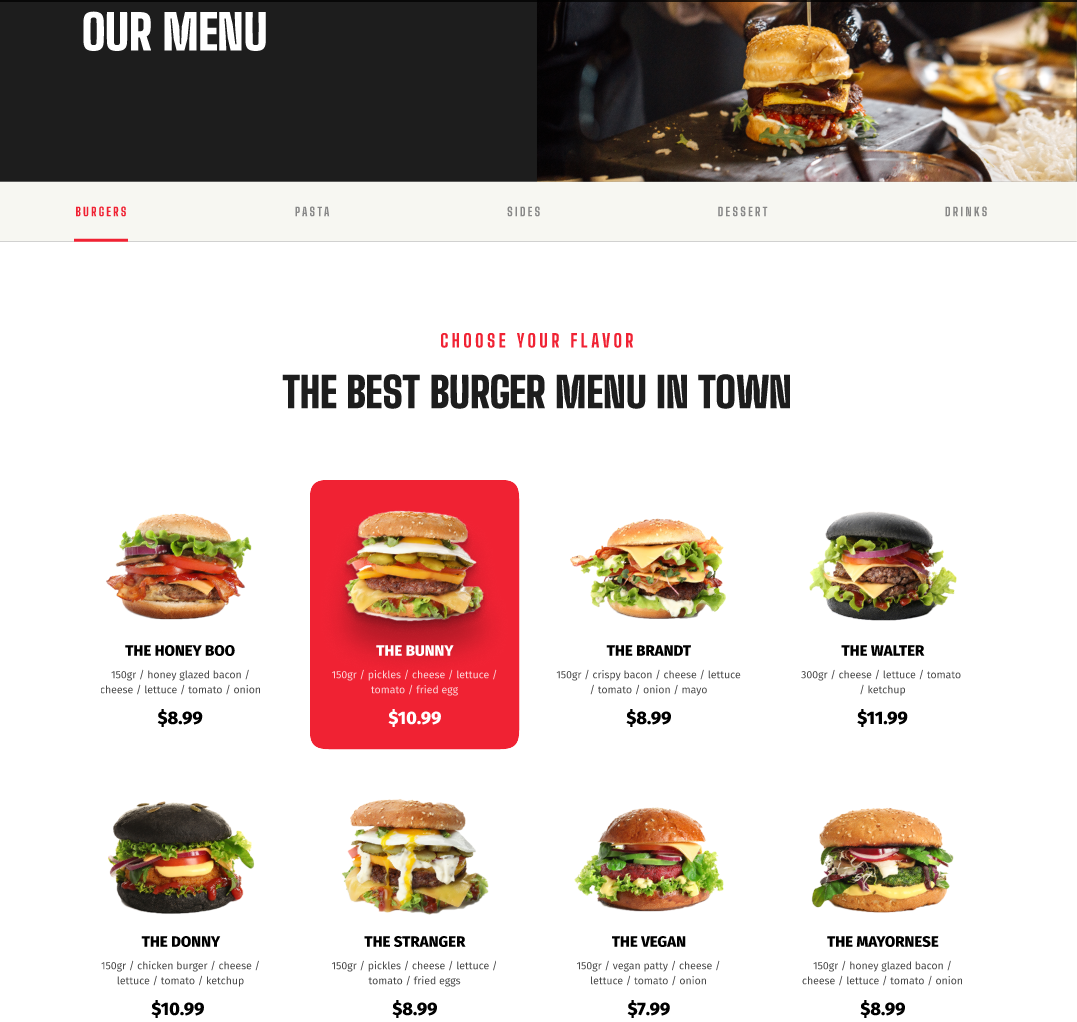 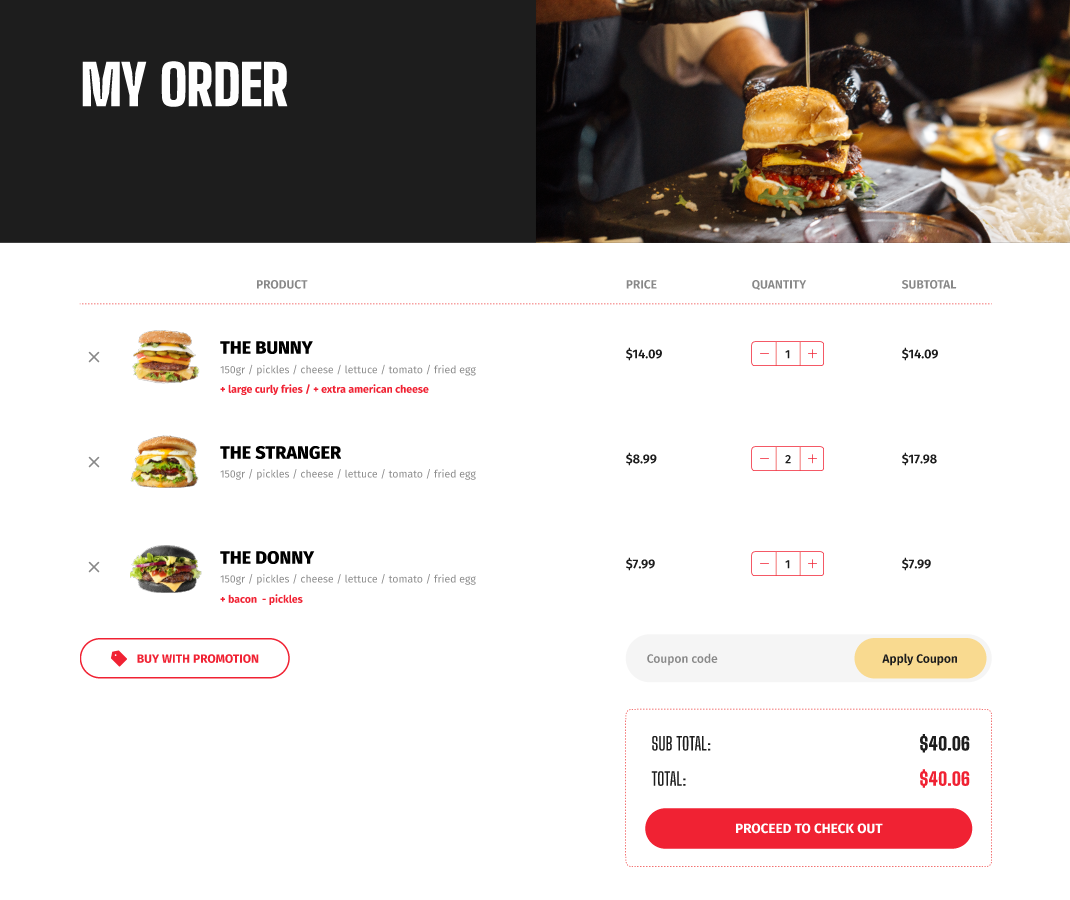 Restaurant
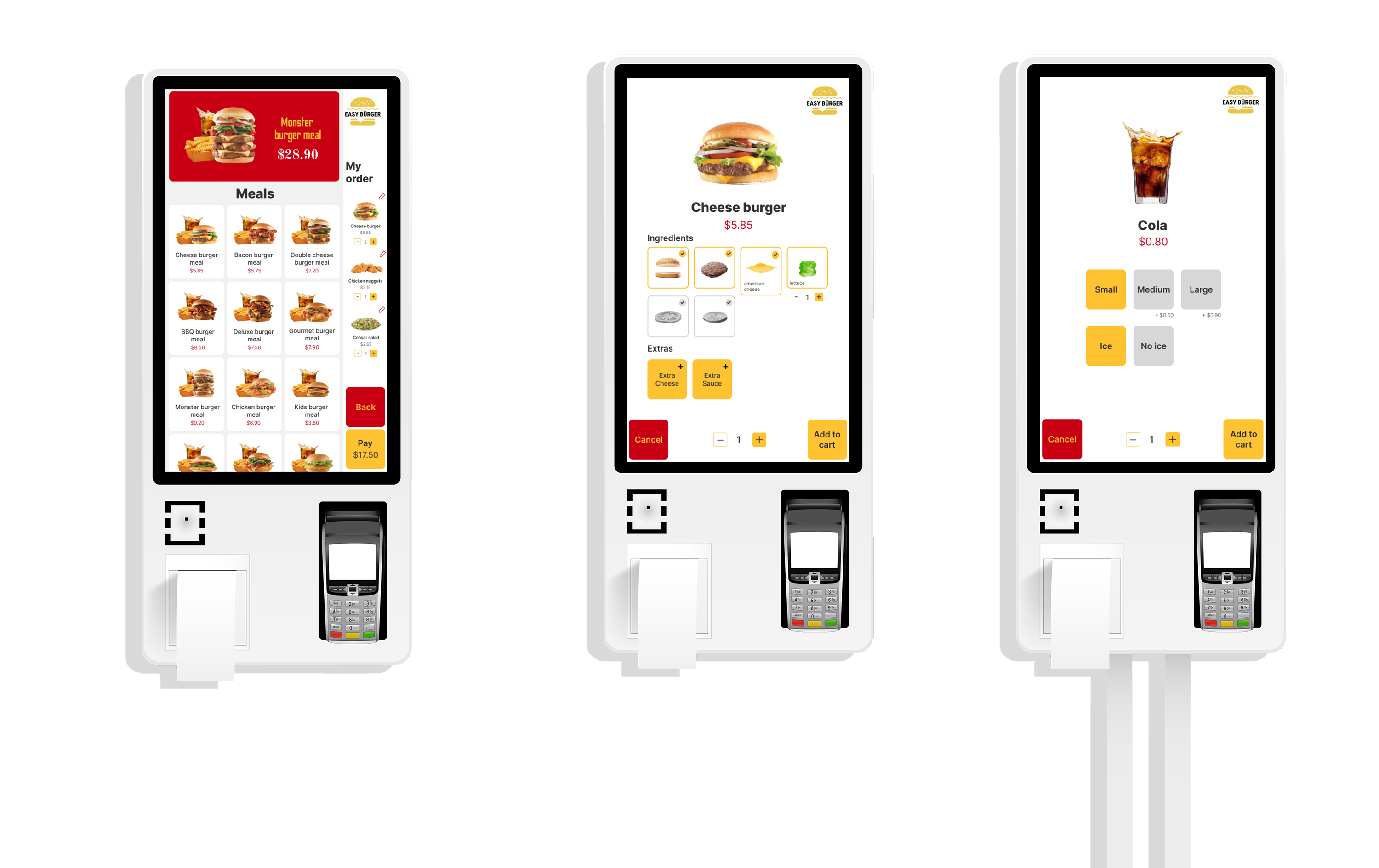 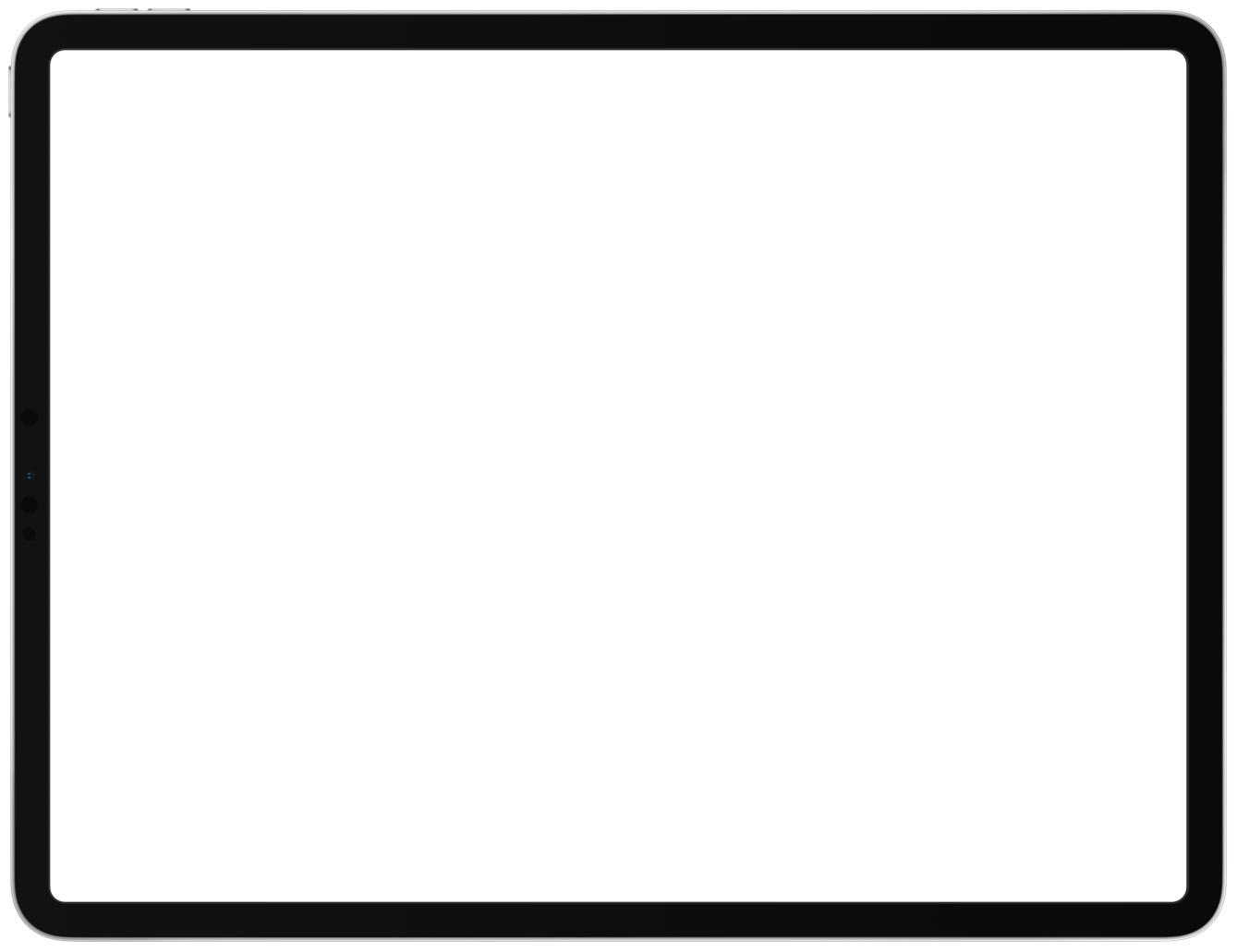 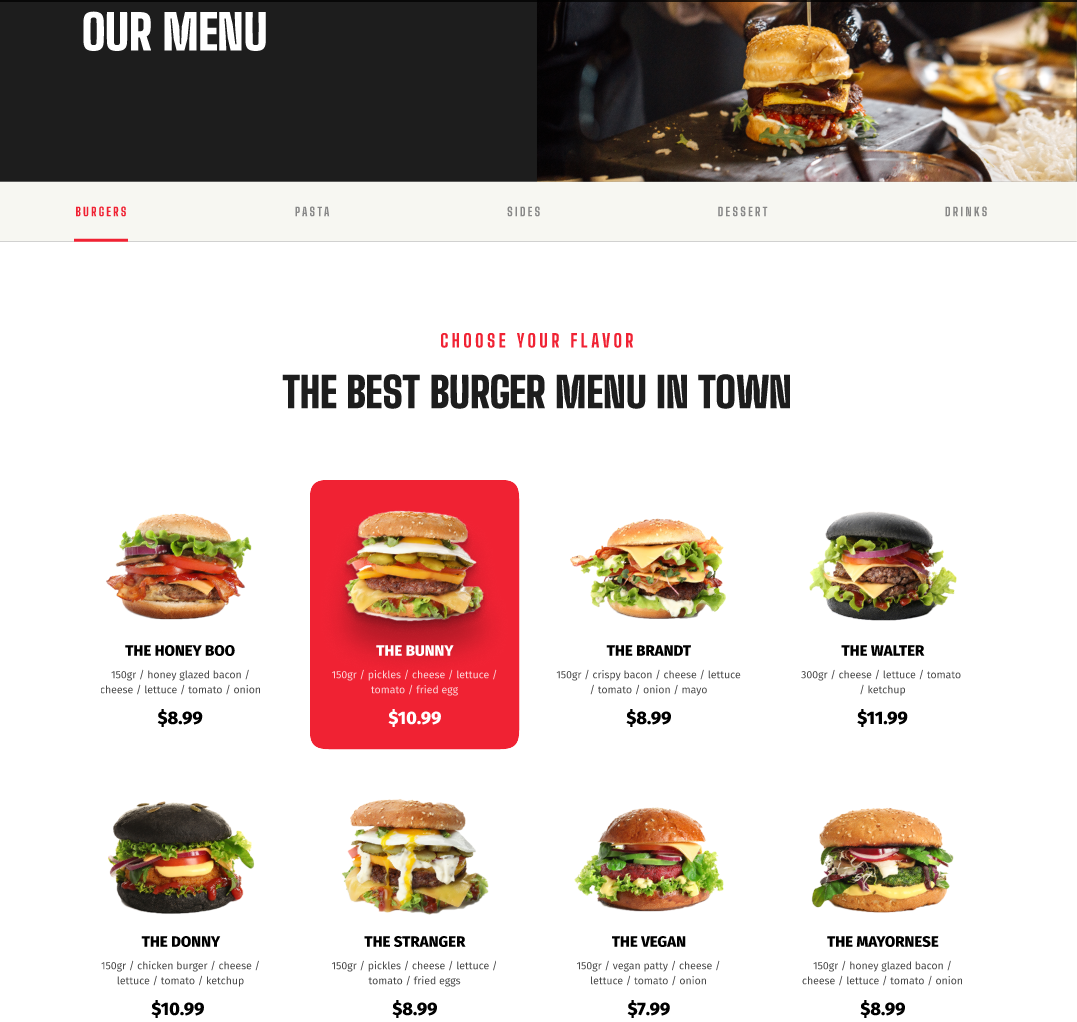 KDS preparation stations
POS 2
POS 1
Self Service Kiosks
LS KDS
Grill
KDS
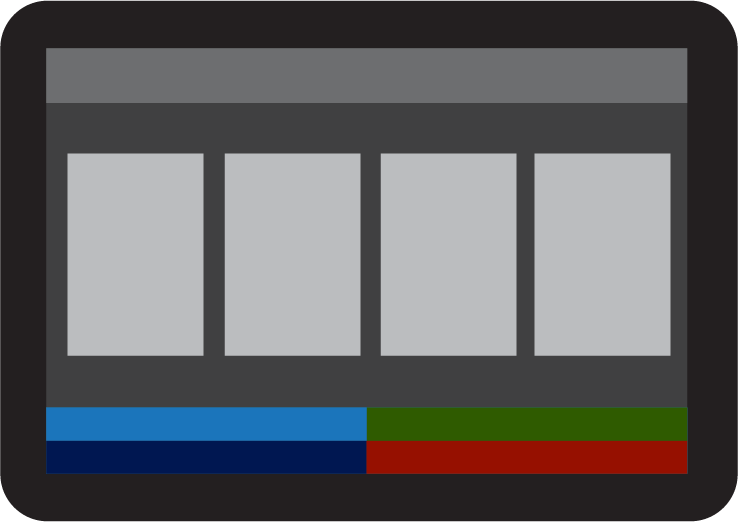 Cold
Expeditorstation
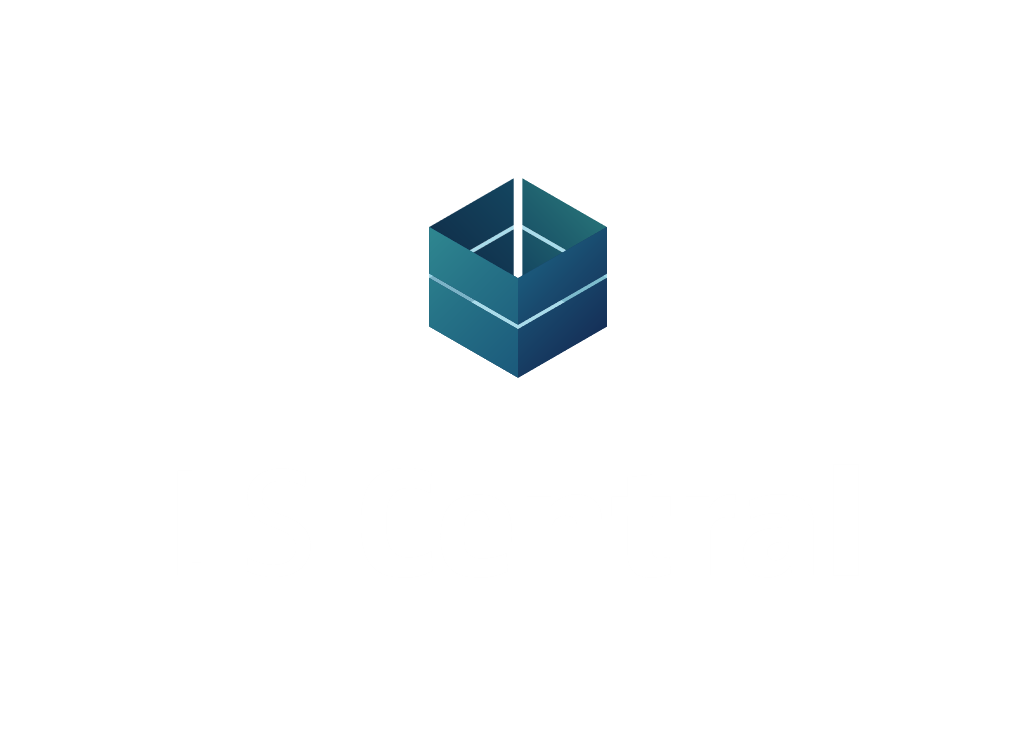 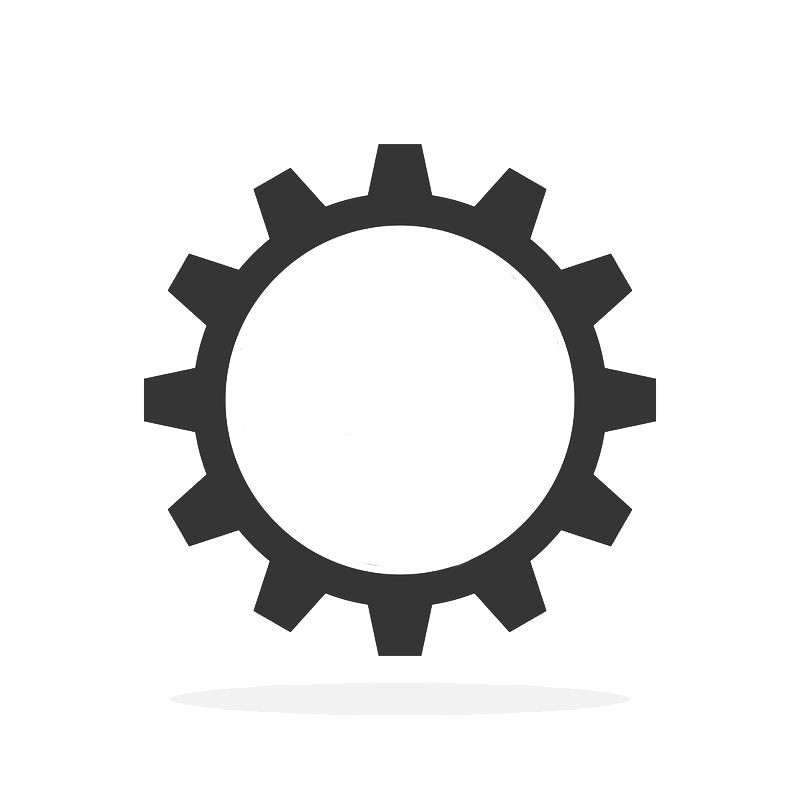 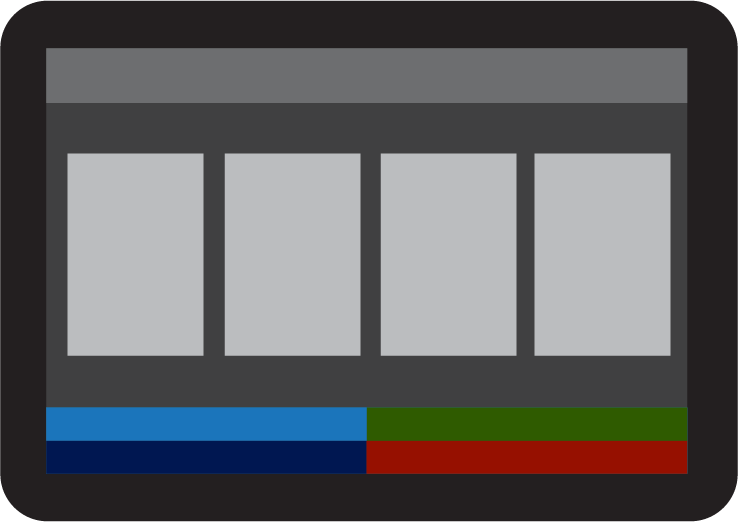 Kitchen Service
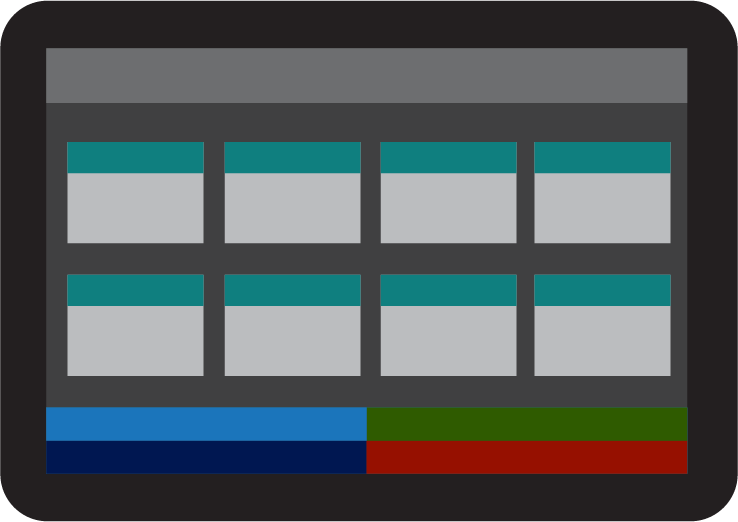 Dessert
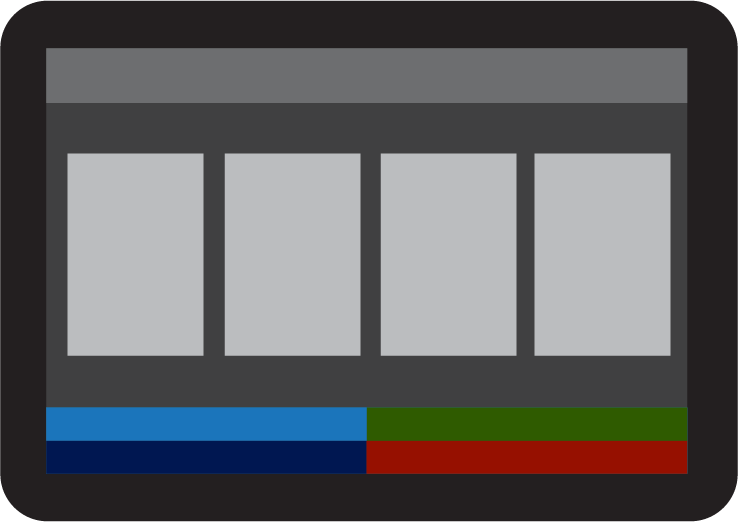 Bar
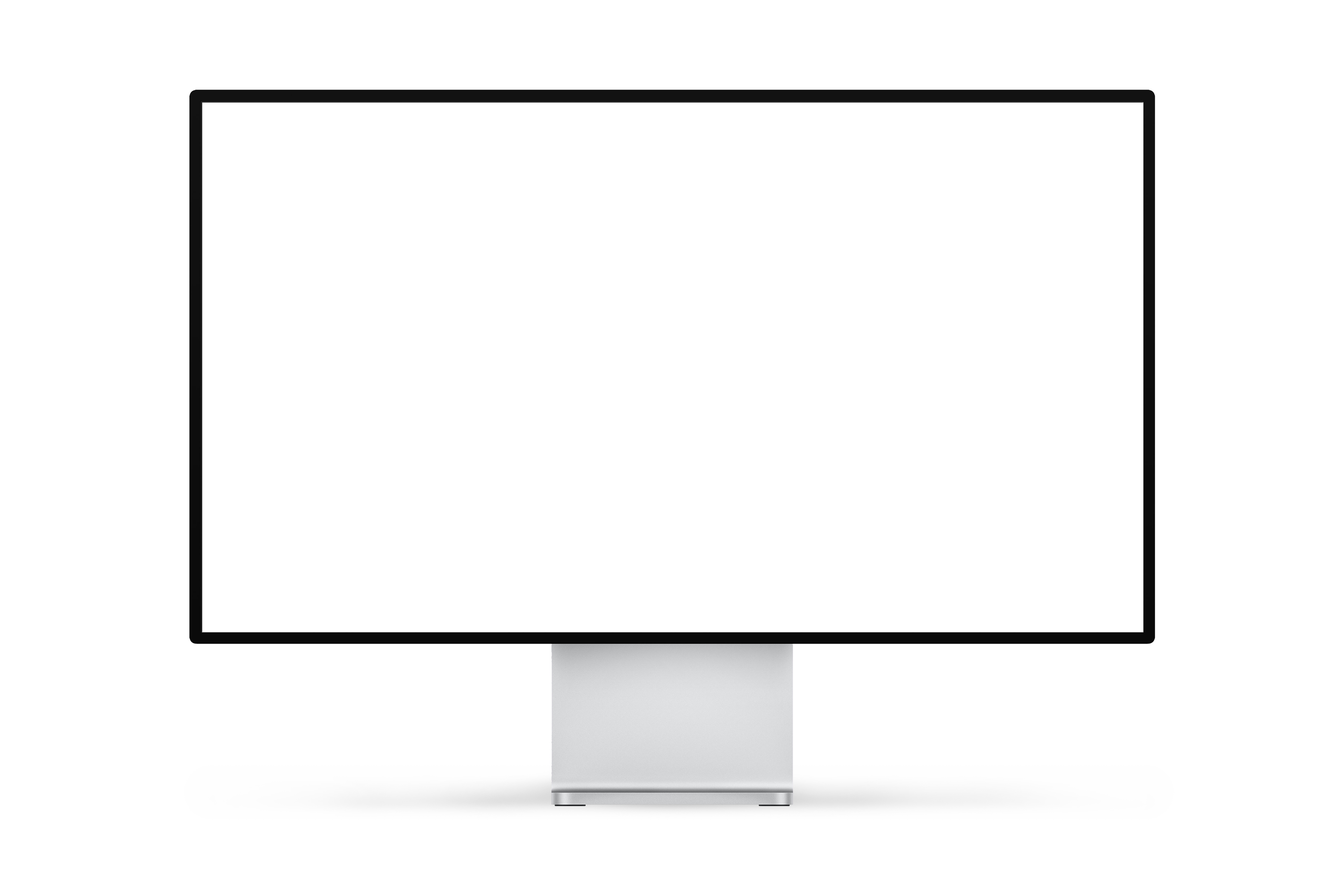 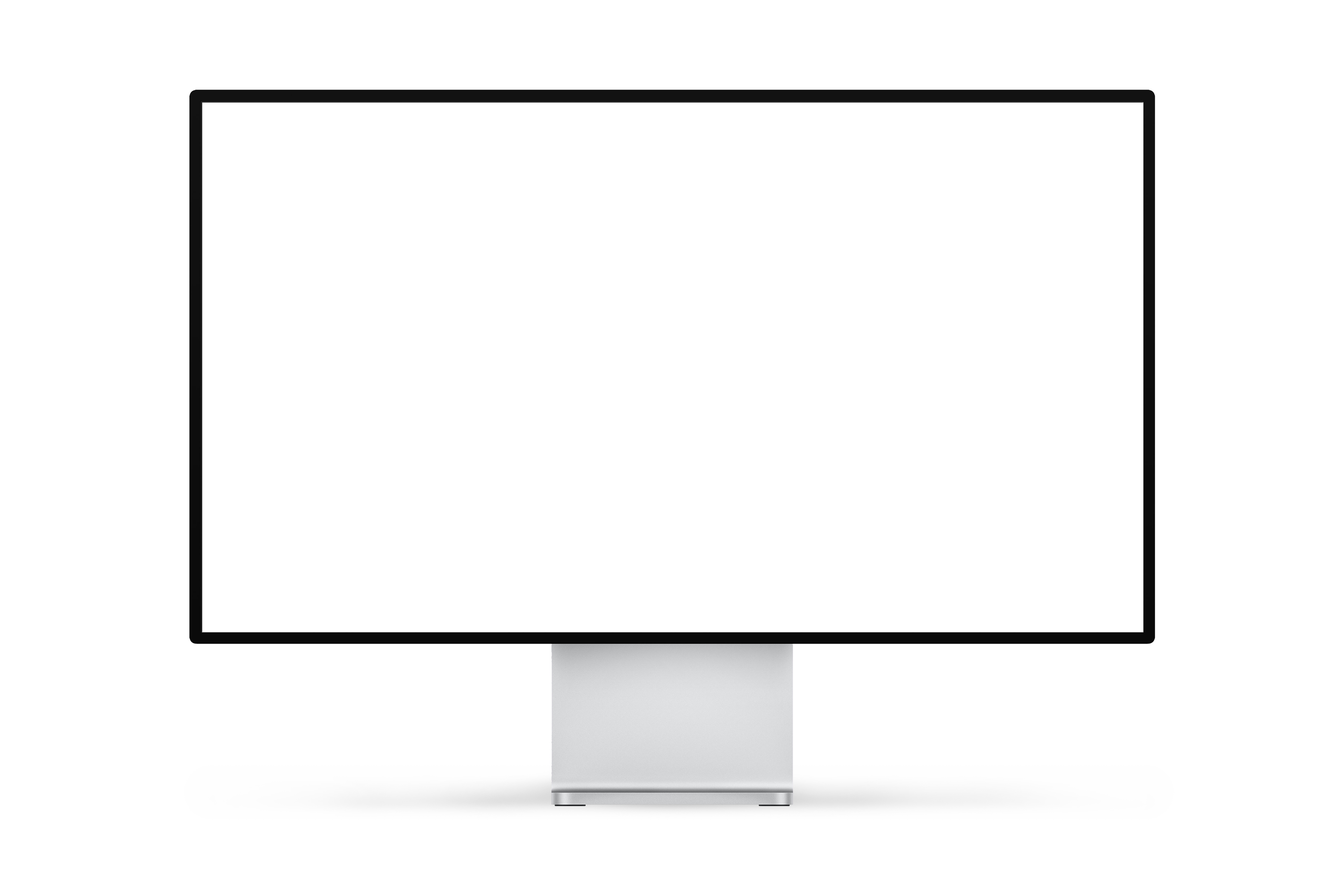 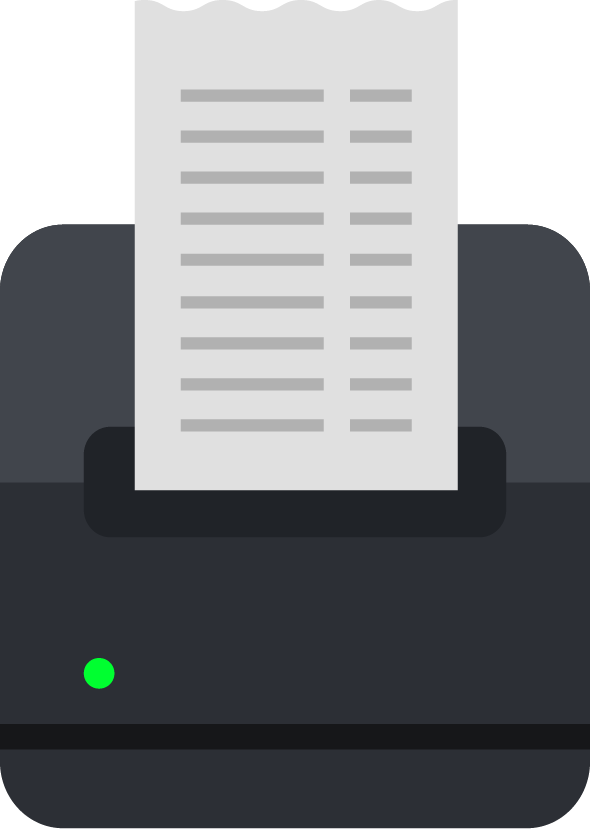 Online ordering
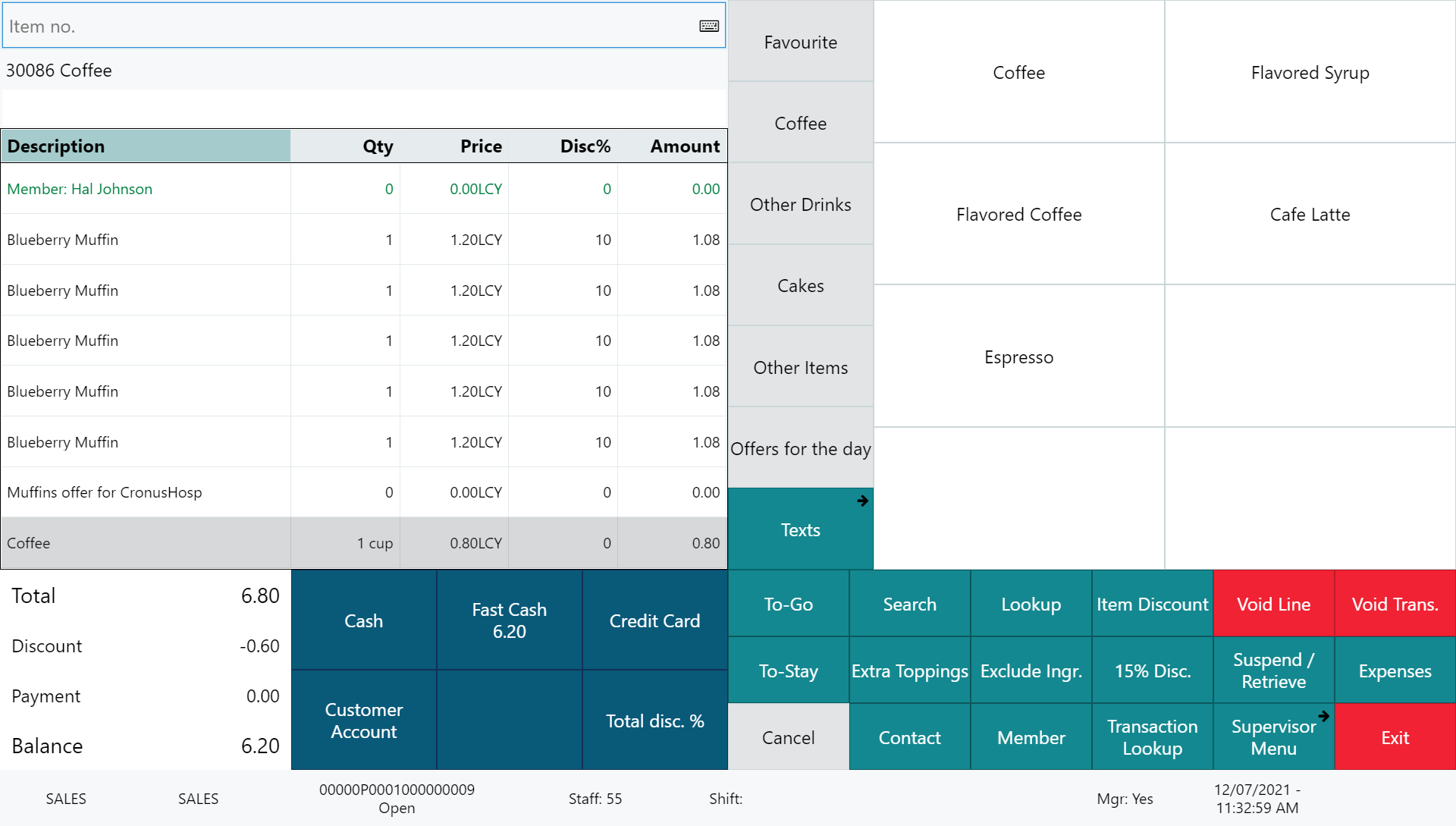 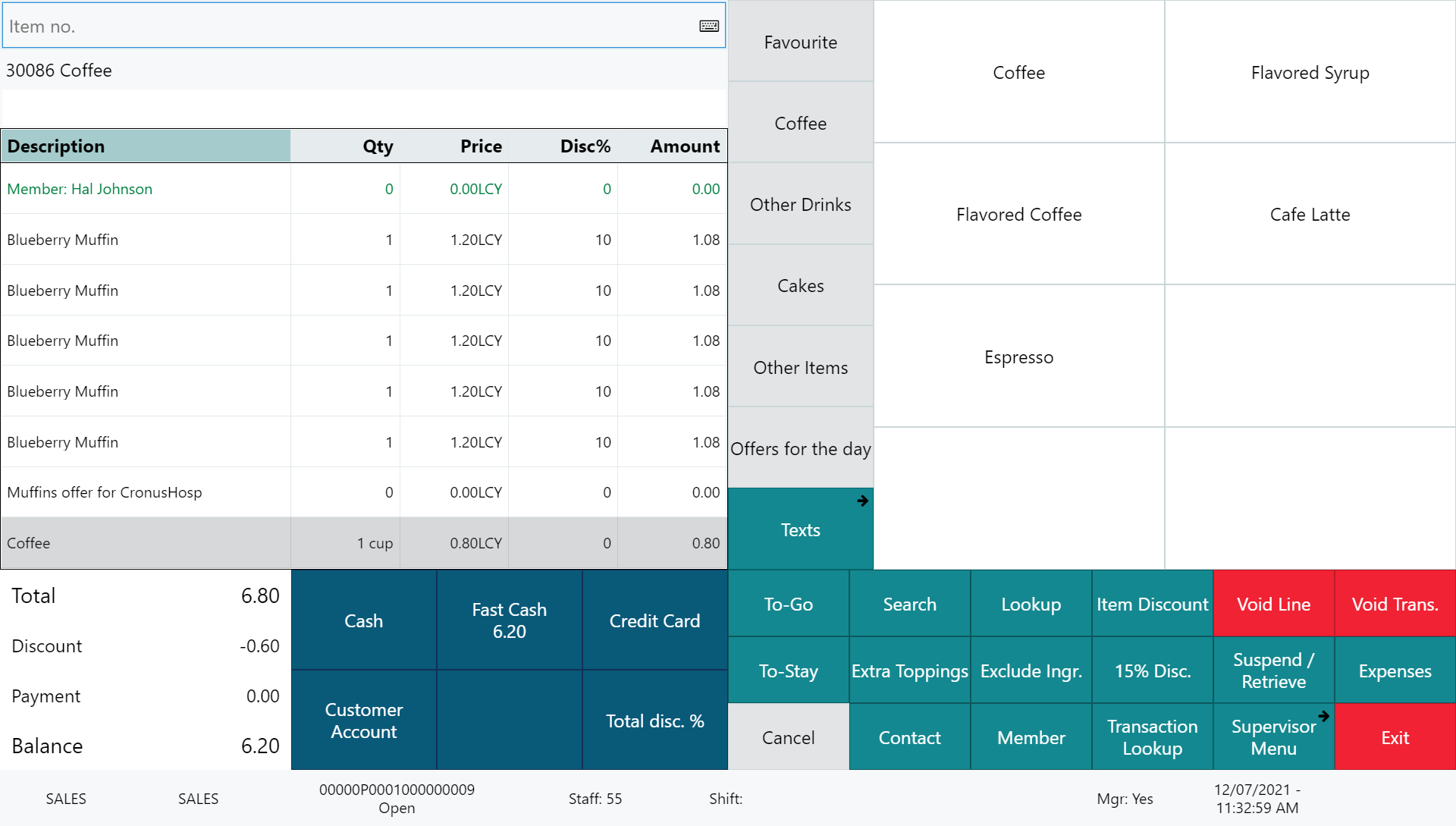 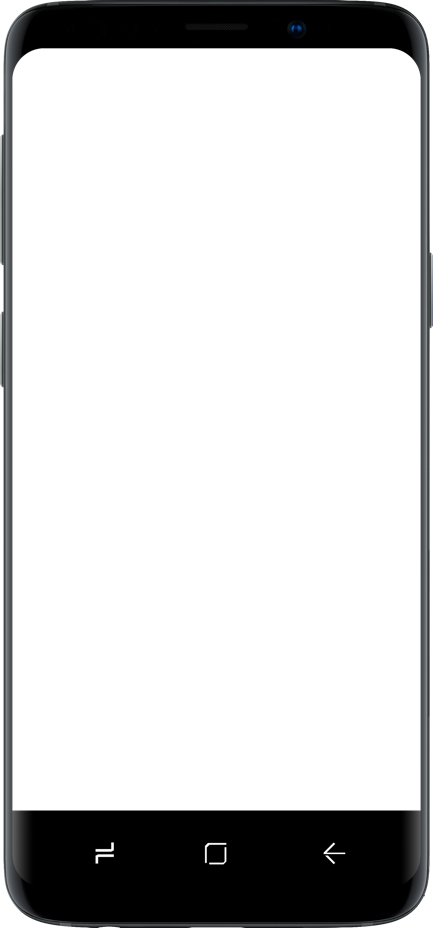 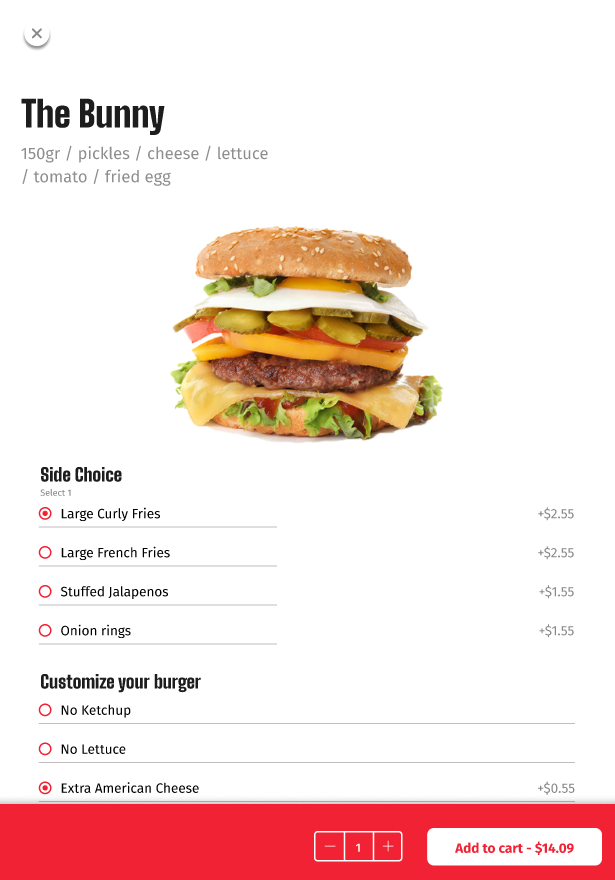 Magento UI options
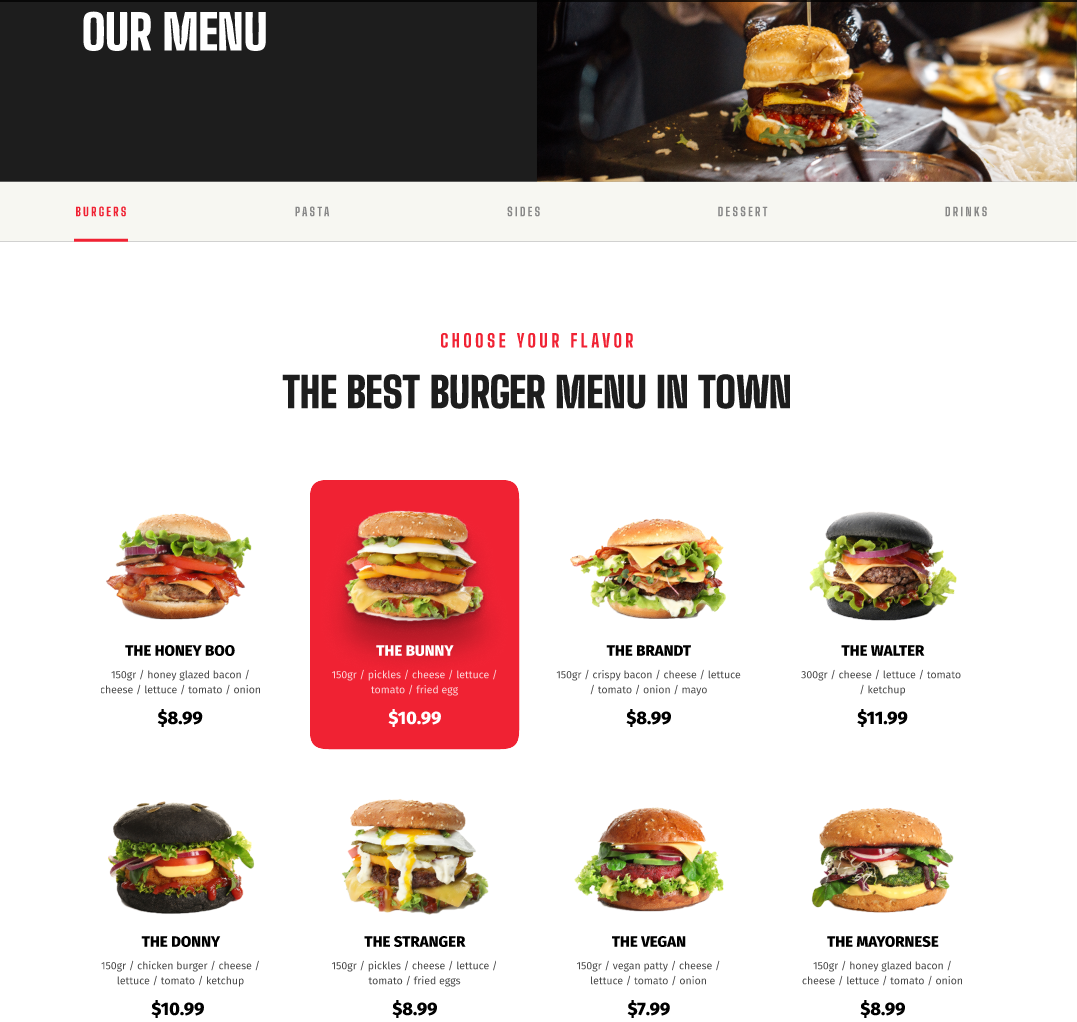 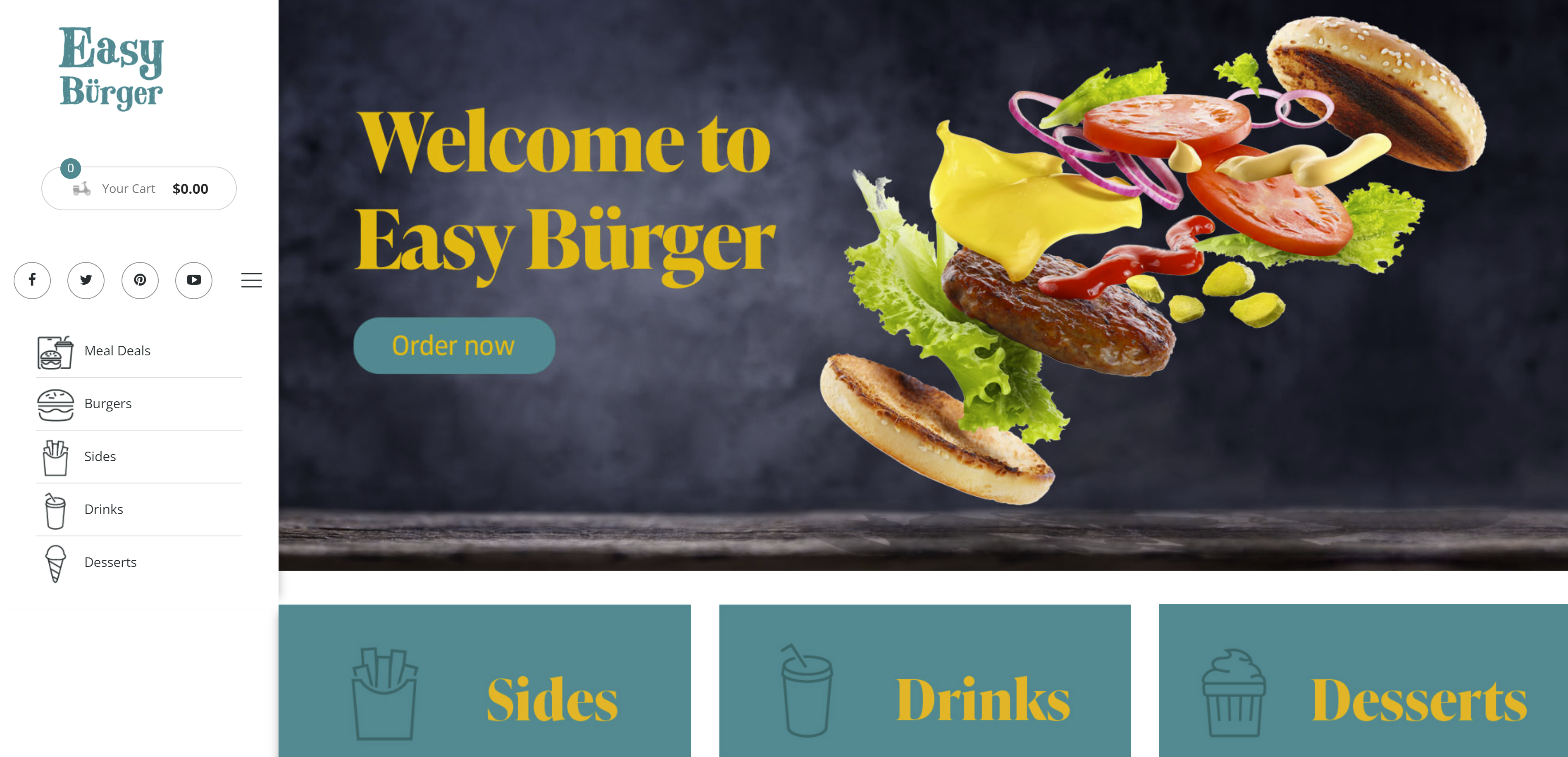 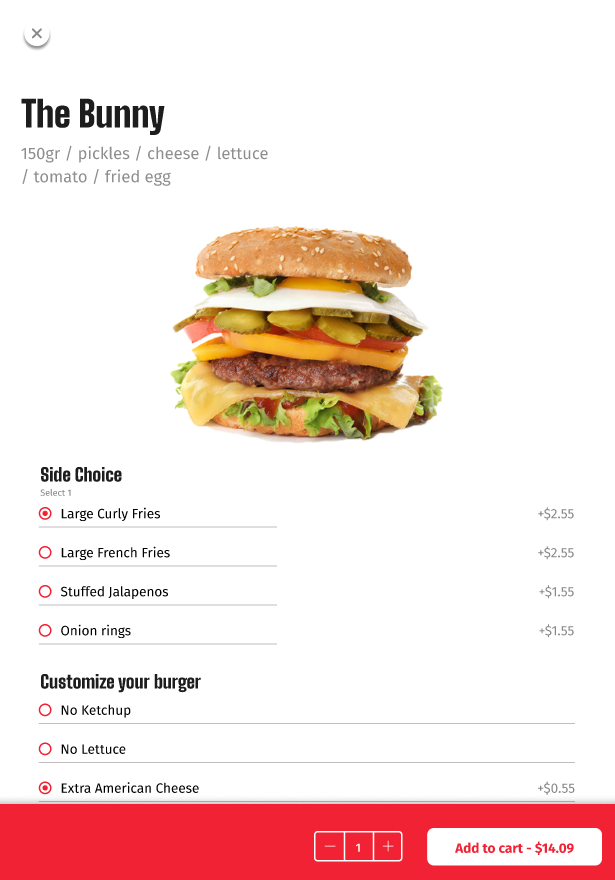 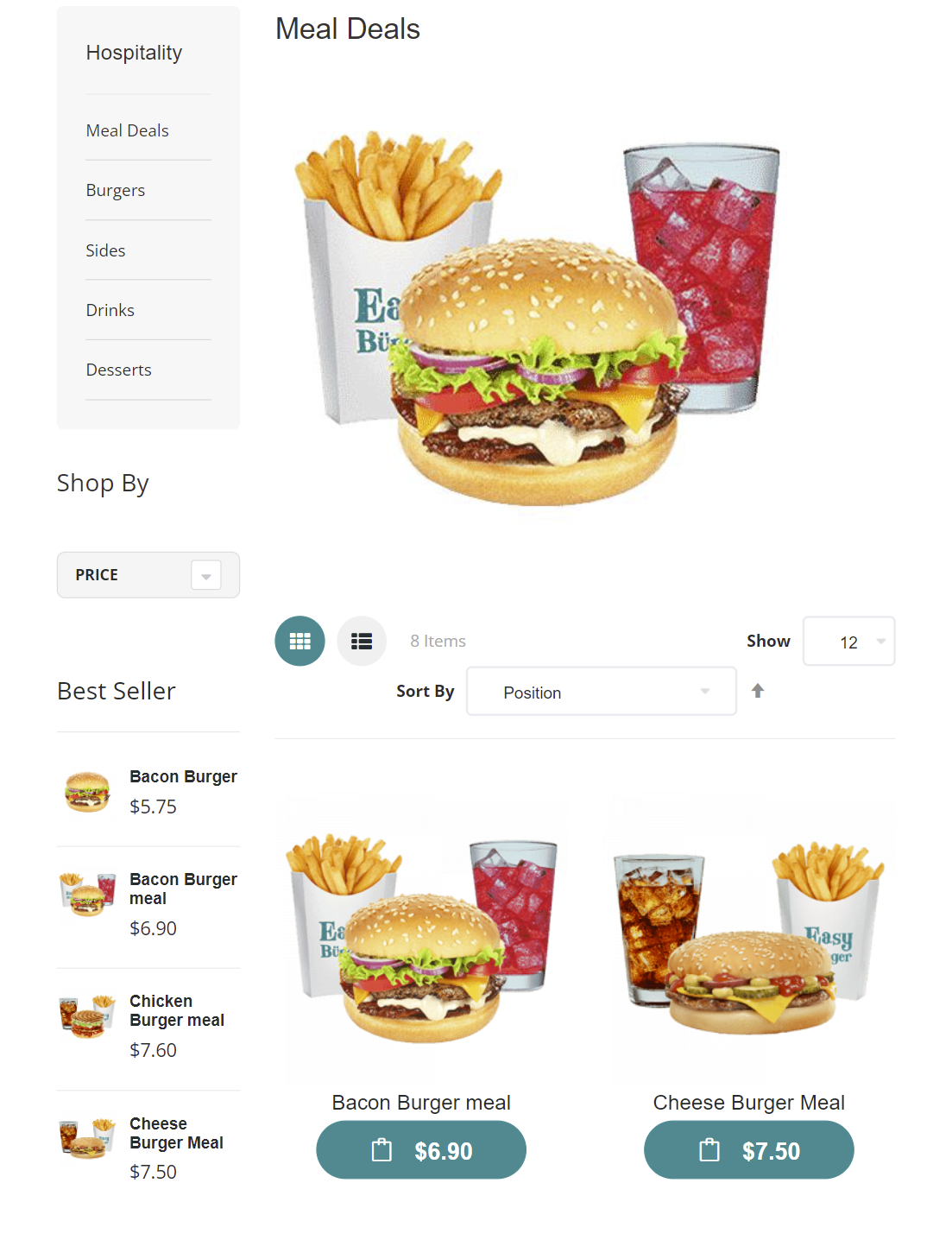 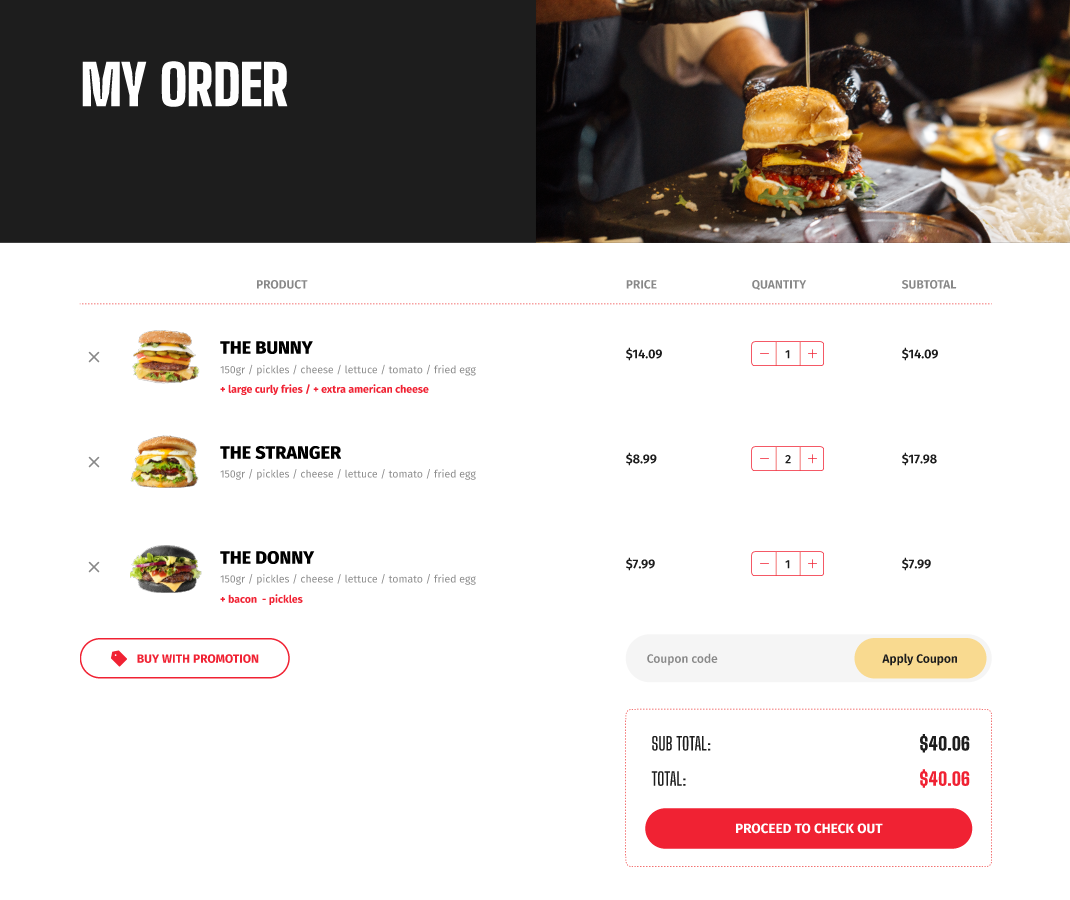 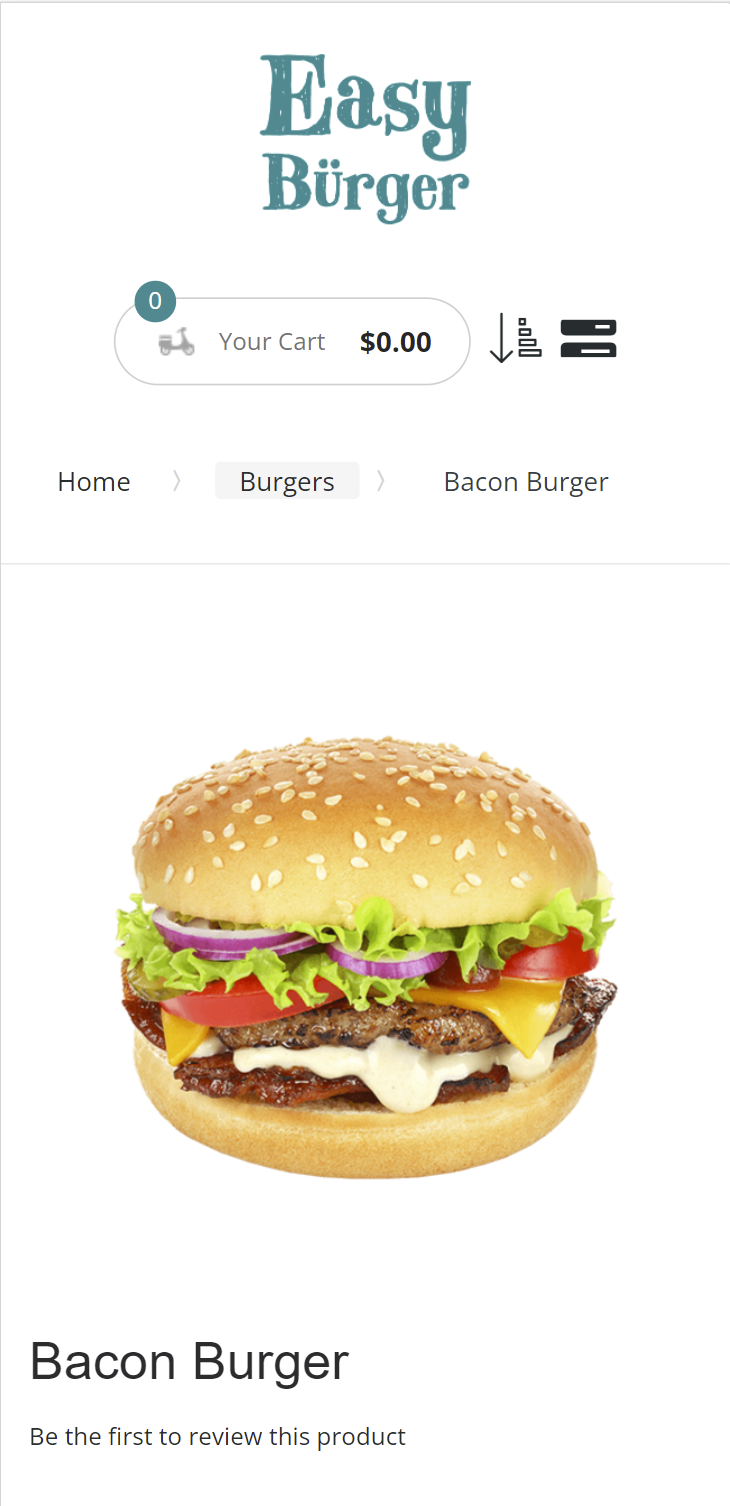 Traditional
Progressive Web App (PWA)
Features
Take-away and dine-in

Menu setup in LS Central
Items (Images, longer descriptions)
Deals, with price change support
Modifiers
Ingredients and allergens

Basket calculation via LS Central

Customers are member contacts in LS Central

Orders instantly posted to LS Central and routed to the KDS
QR Code ordering process
Customer scans a QR Code at a restaurant table, directing the customer to the restaurant’s website and disclosing the ID of the customer’s location (table, seat, cabin, etc.)
Customer orders via the web site.  Payment is either online or on the POS.
The order is instantly posted to LS Central and routed to the KDS system for preparation
When ready LS Central instructs the waiters where to deliver the dish
Thank you